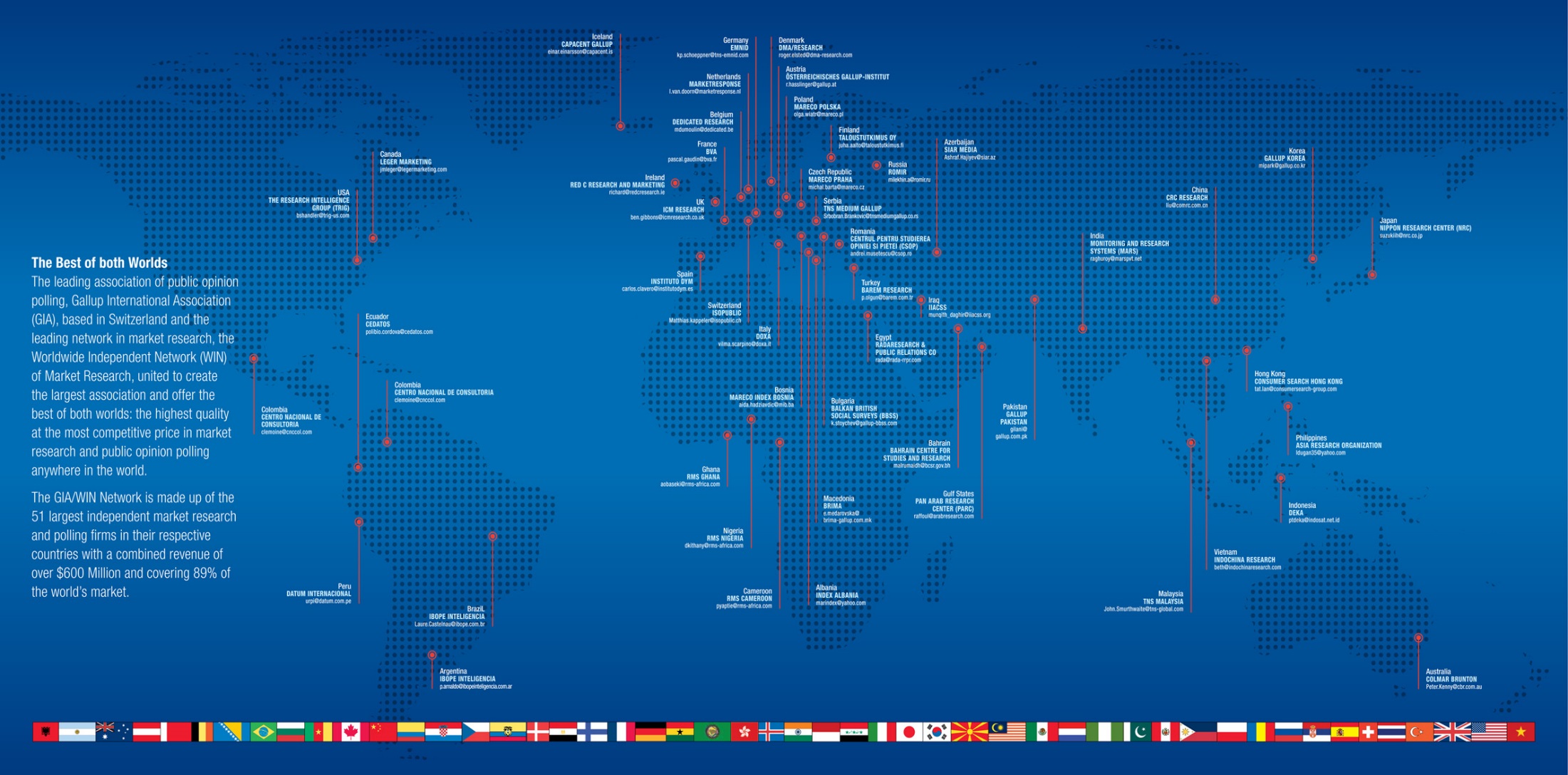 Допитване сред родители на ученици и ученици по отношение на учебния материал 
( I – X клас)
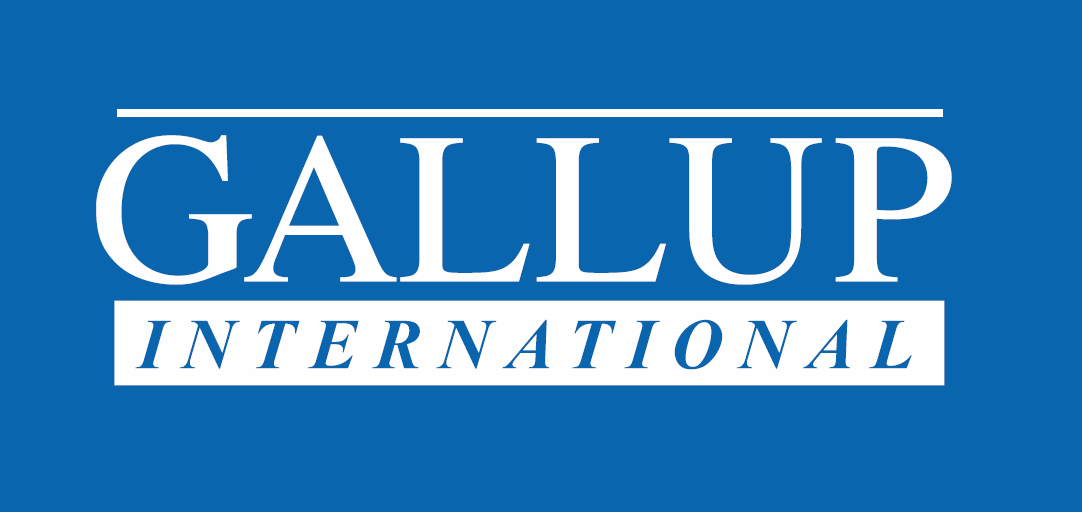 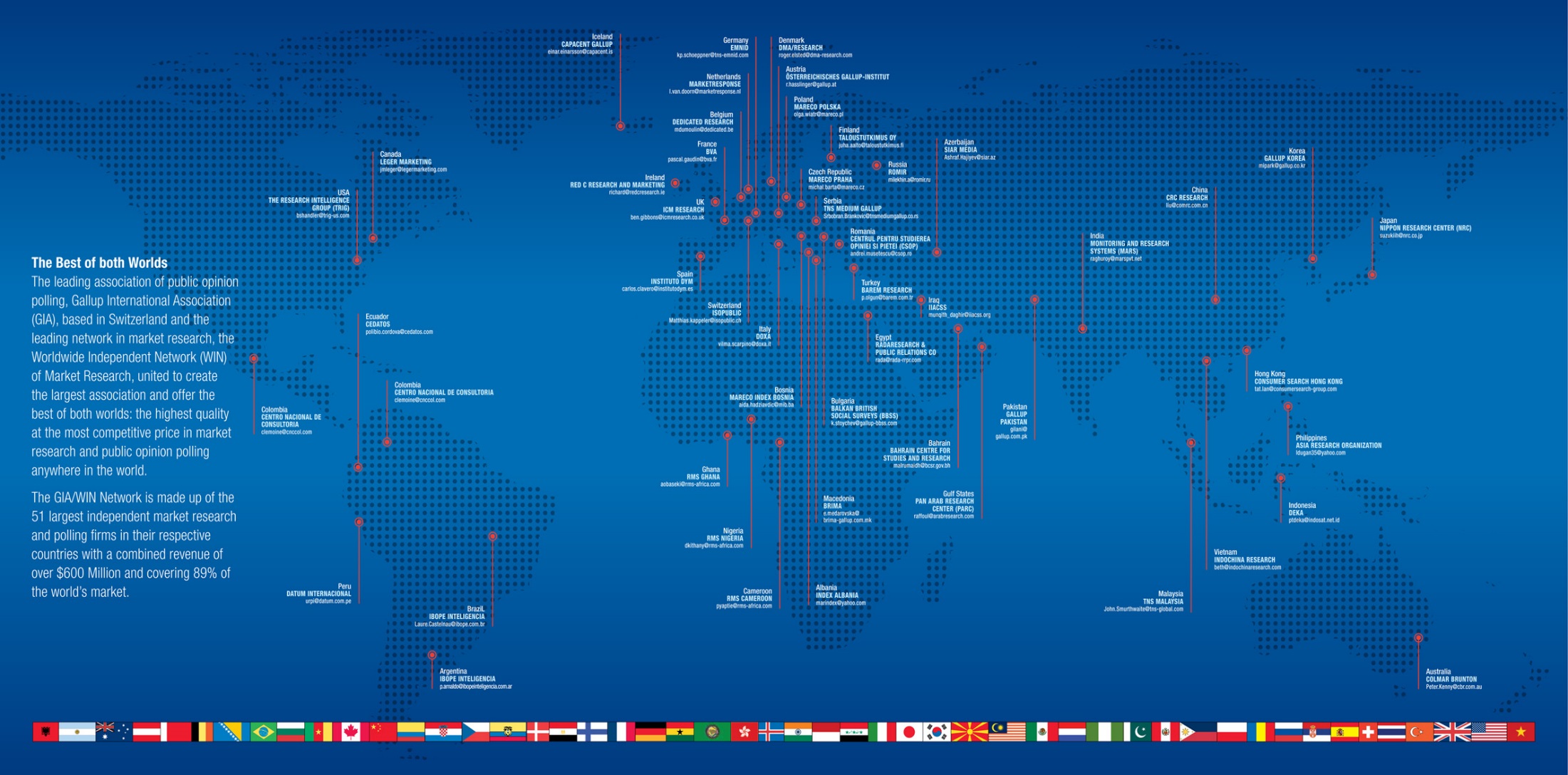 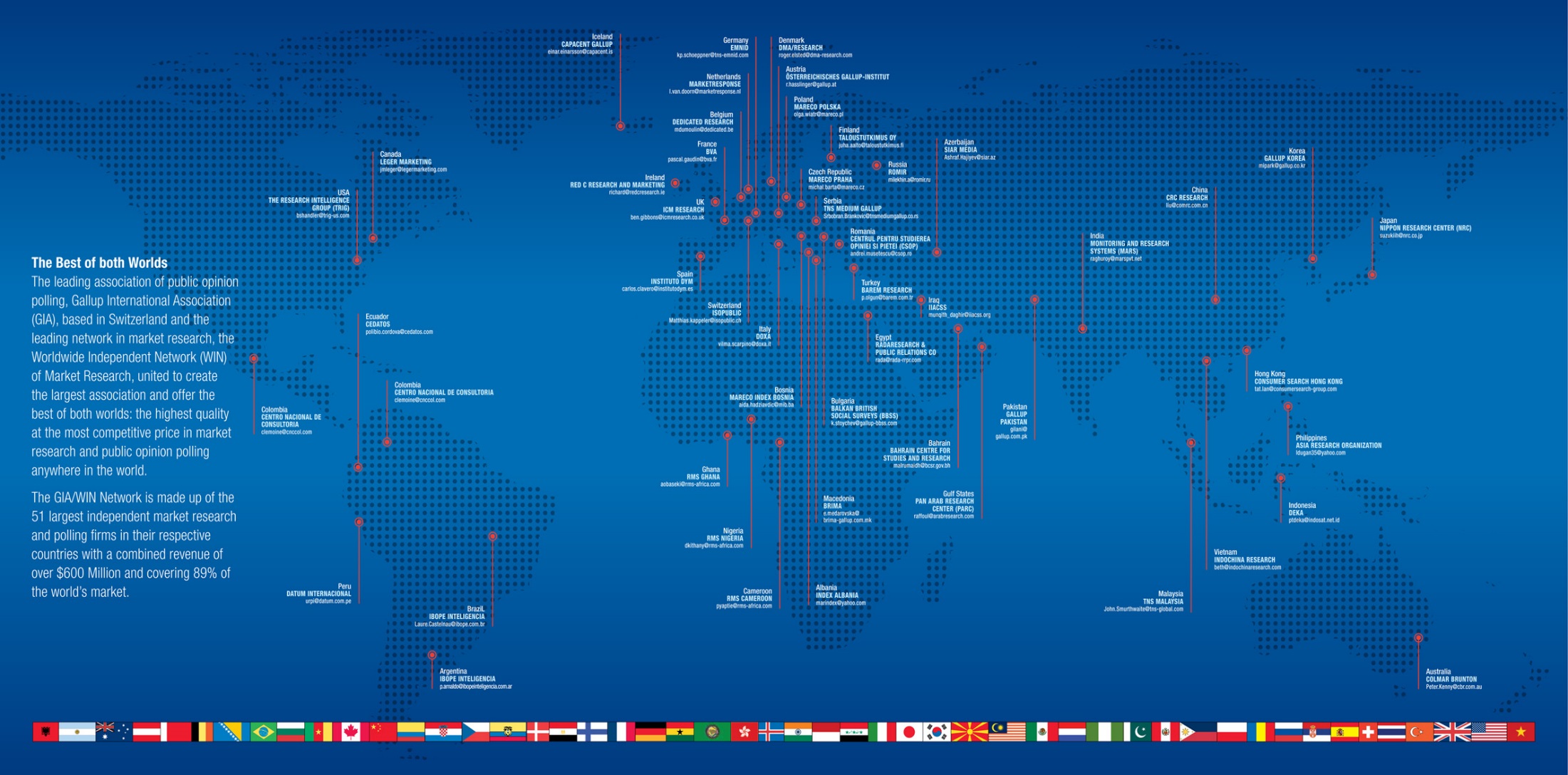 Методика на изследването
Ученици от I до X клас
Родители на ученици от I до X клас
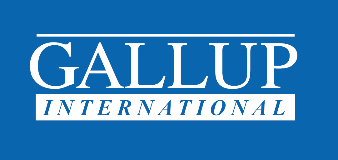 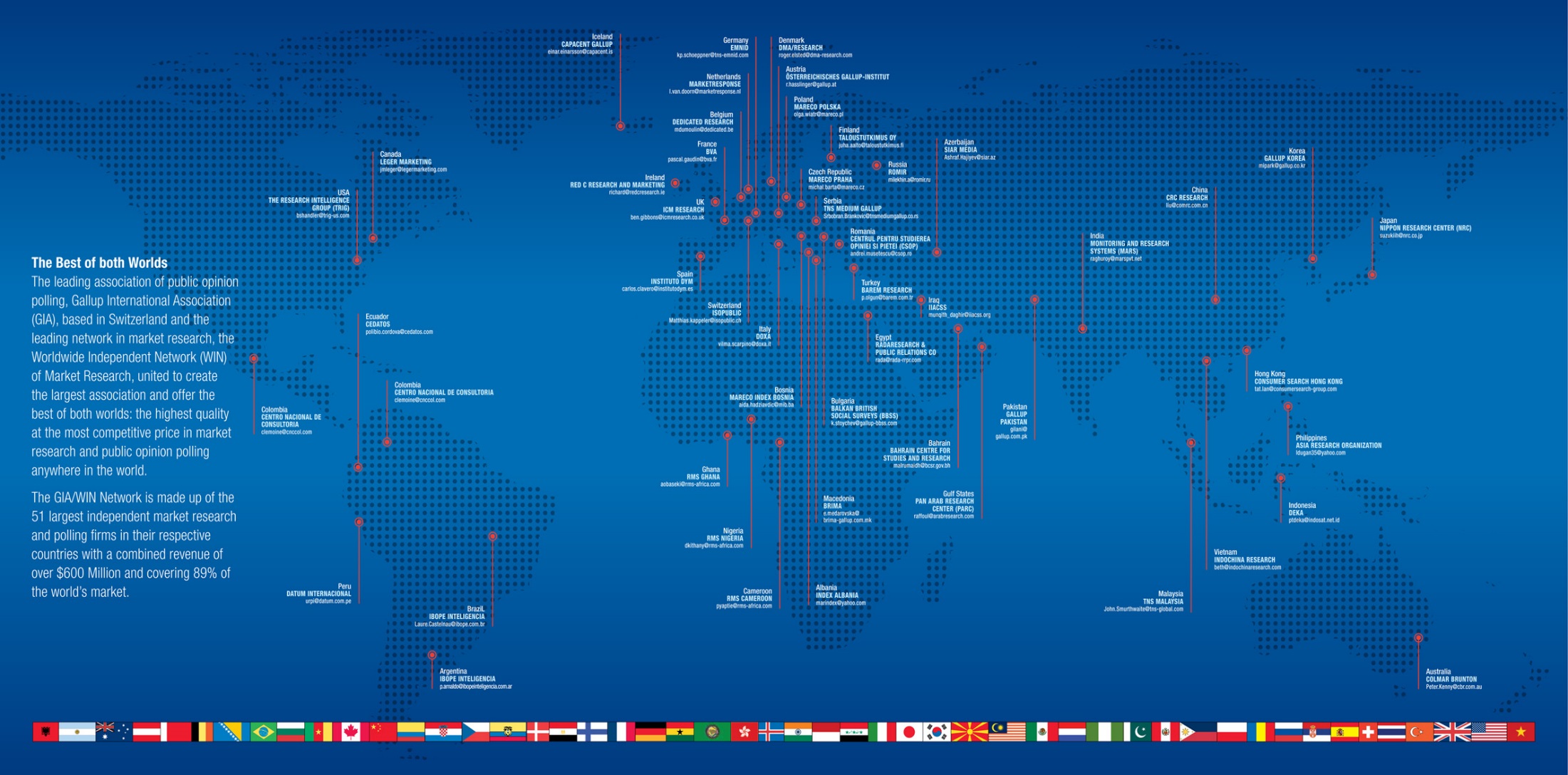 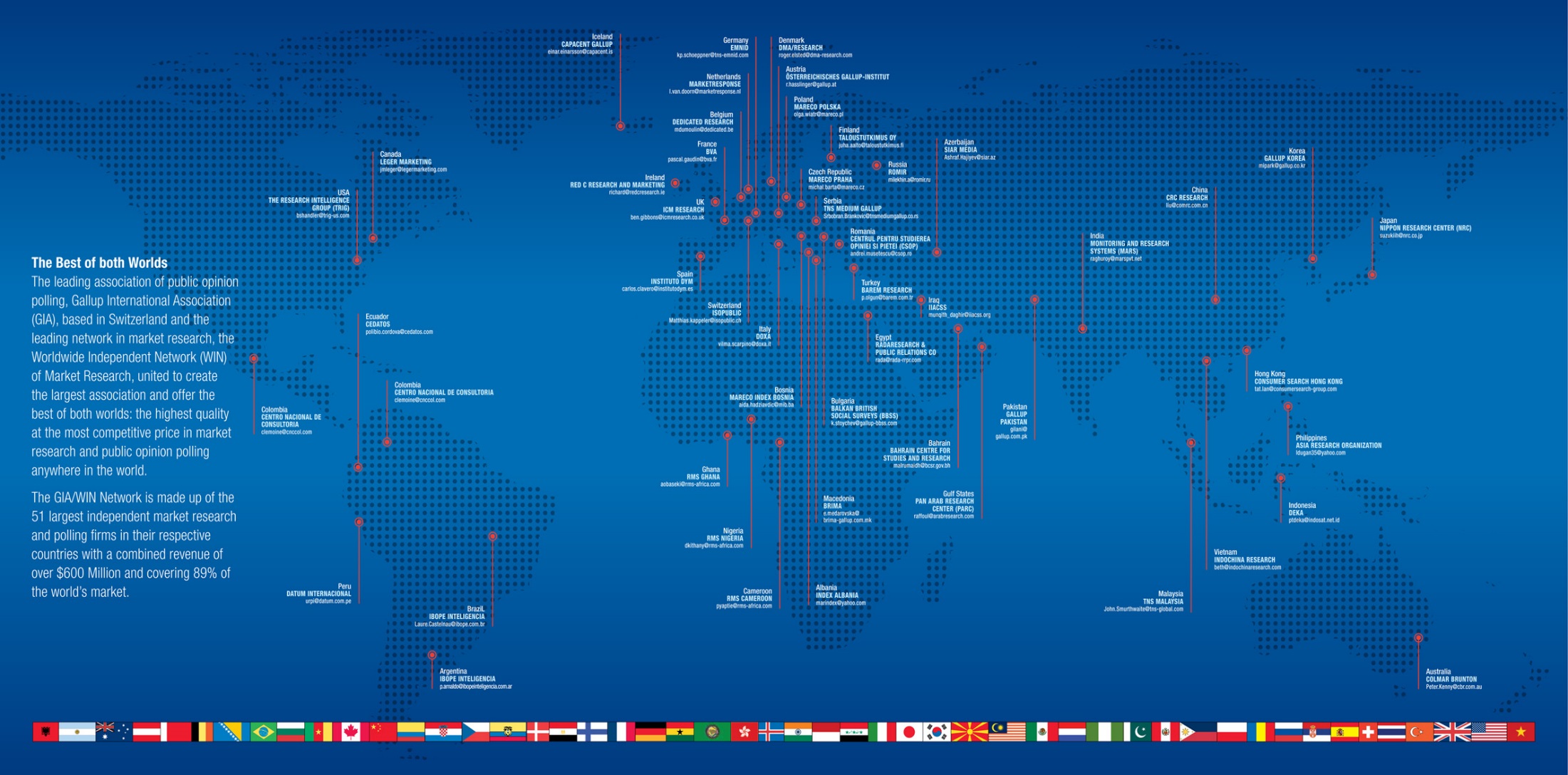 Причини за трудностите според родители, които заявяват, че децата им срещат трудности
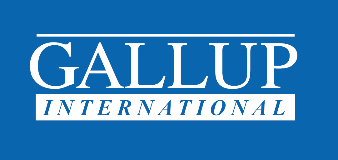 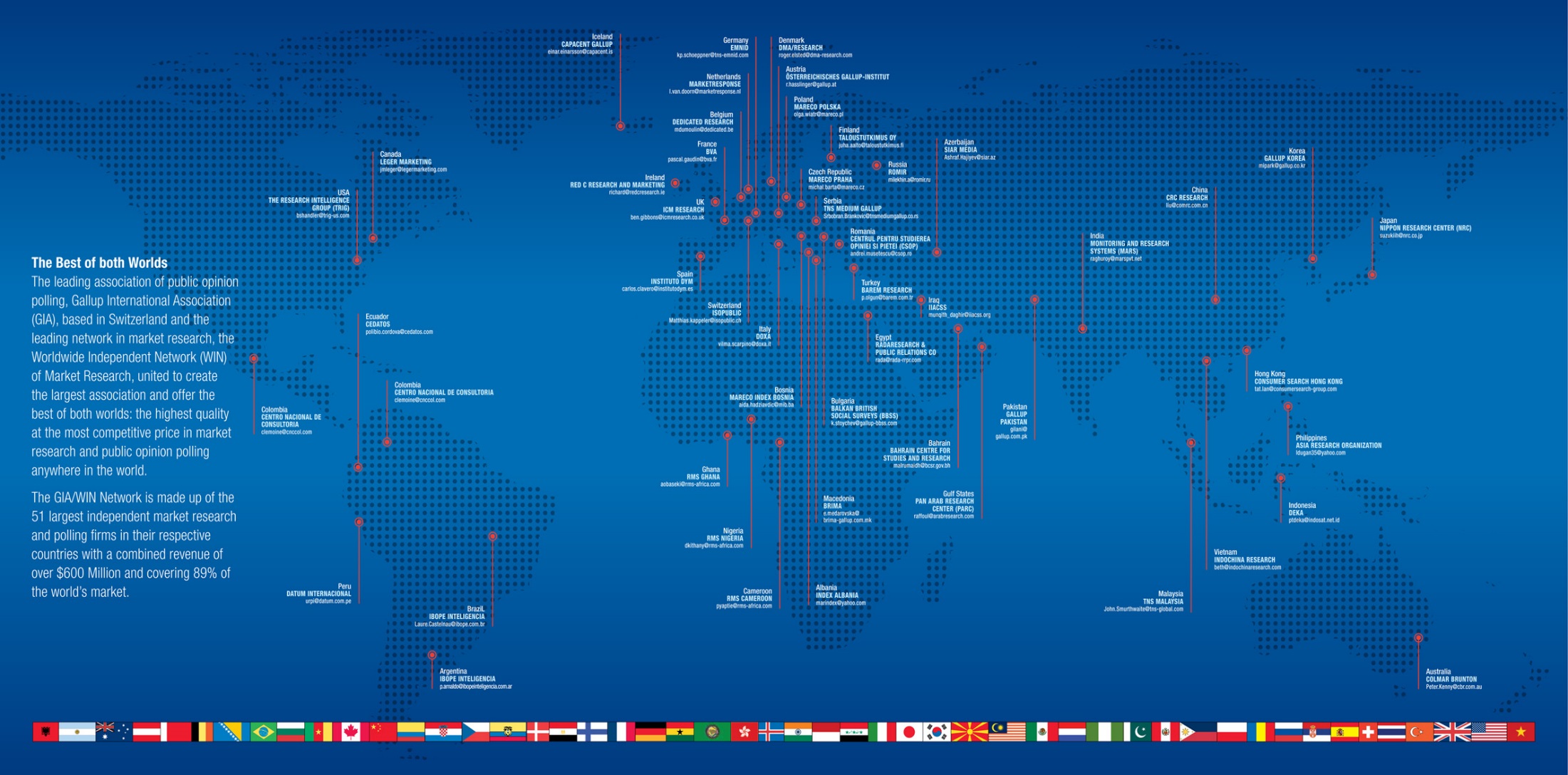 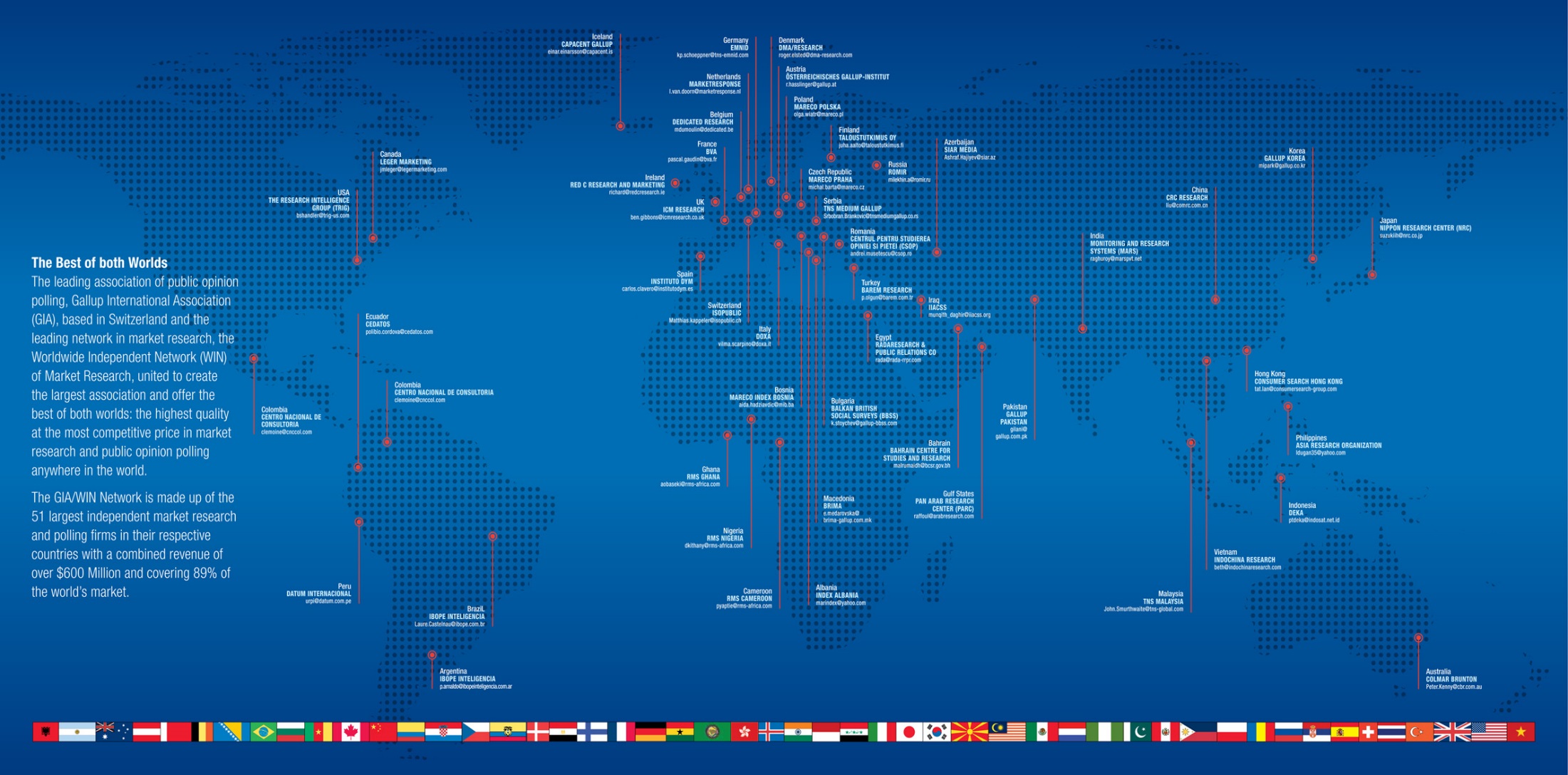 Когато става дума за проблеми, създадени от самия учебен материал или преподаване, според вас какви са причините за затруднения на детето?
Родители, завили, че детето им среща затруднения.
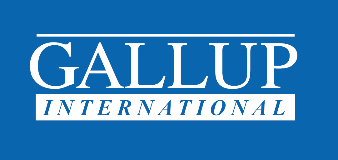 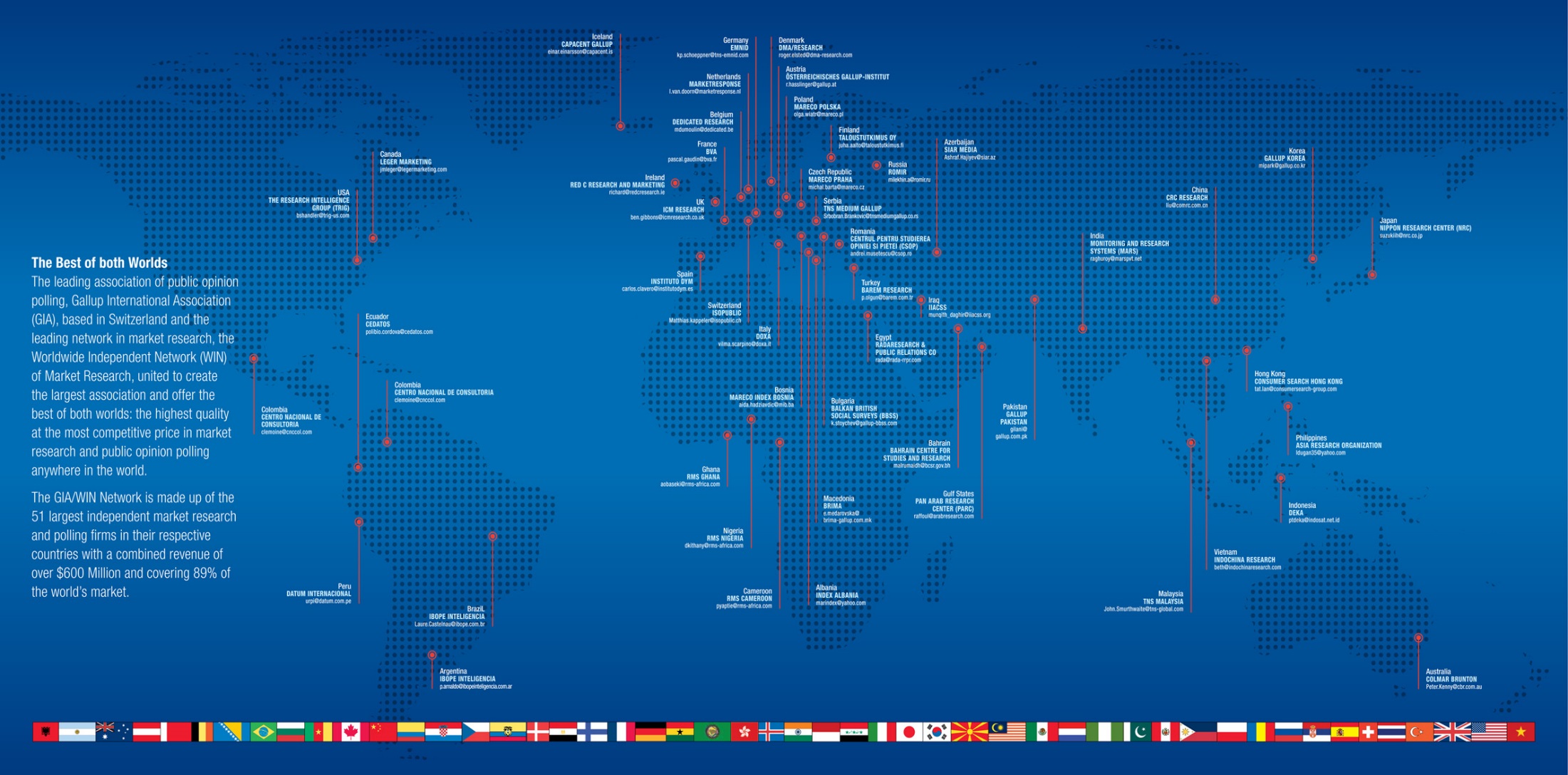 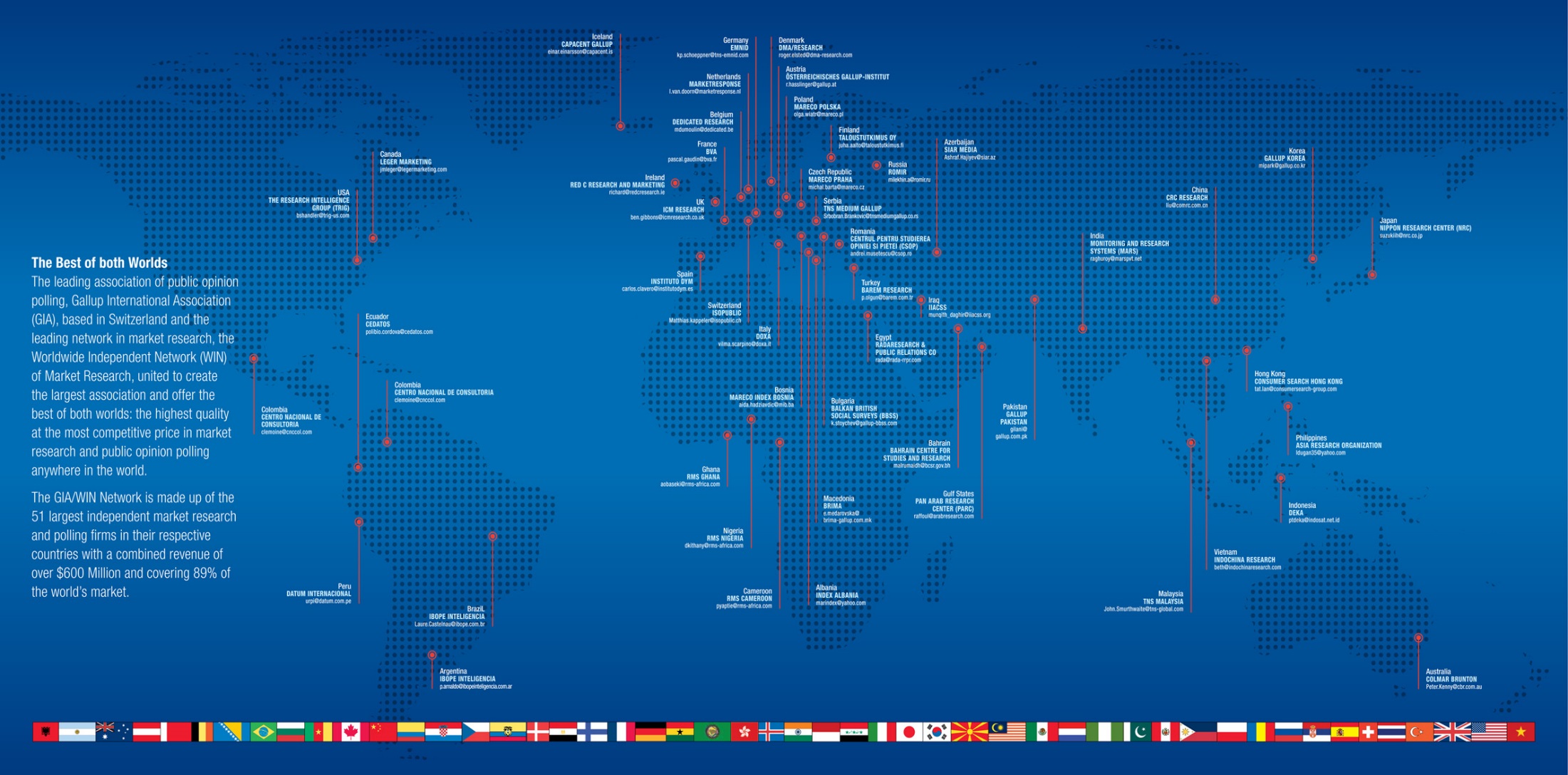 Причини за трудностите
Родителите на най-малките (деца от първи до четвърти клас) посочват най-често като причина за трудностите на децата си прекалено големия обем на учебното съдържание, с който малките ученици все още не могат да се справят.
В различните класове водещият проблем, посочен от родителя, е различен
За родителите на най-големите (между осми и десети клас) основната причина за проблеми на децата с учебния материал е онлайн образованието през последните две години.
Сред родителите на деца между пети и седми клас най-често сочената причина е недоброто поднасяне на материала от страна на учителя
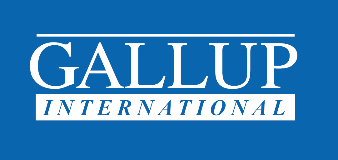 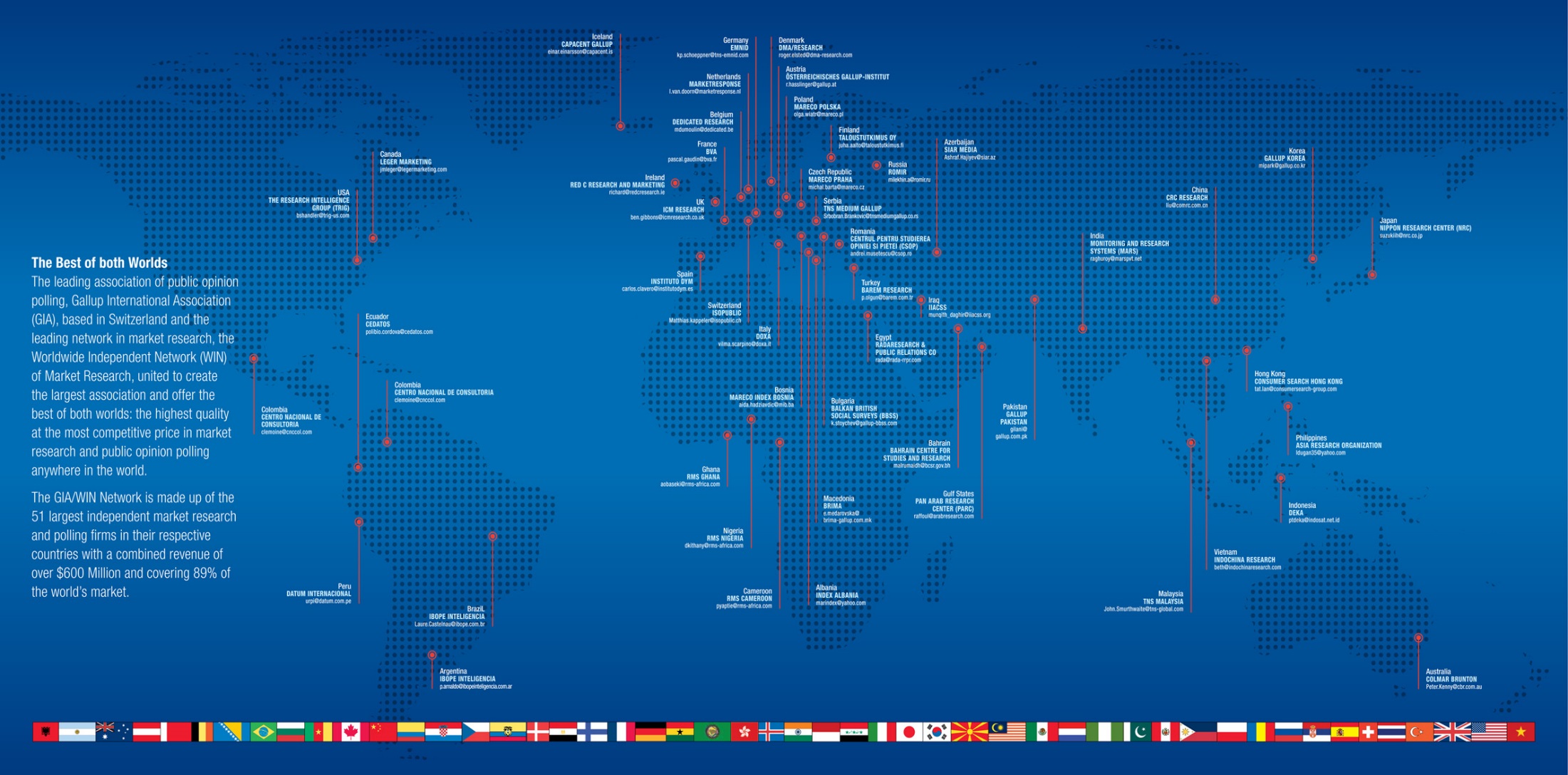 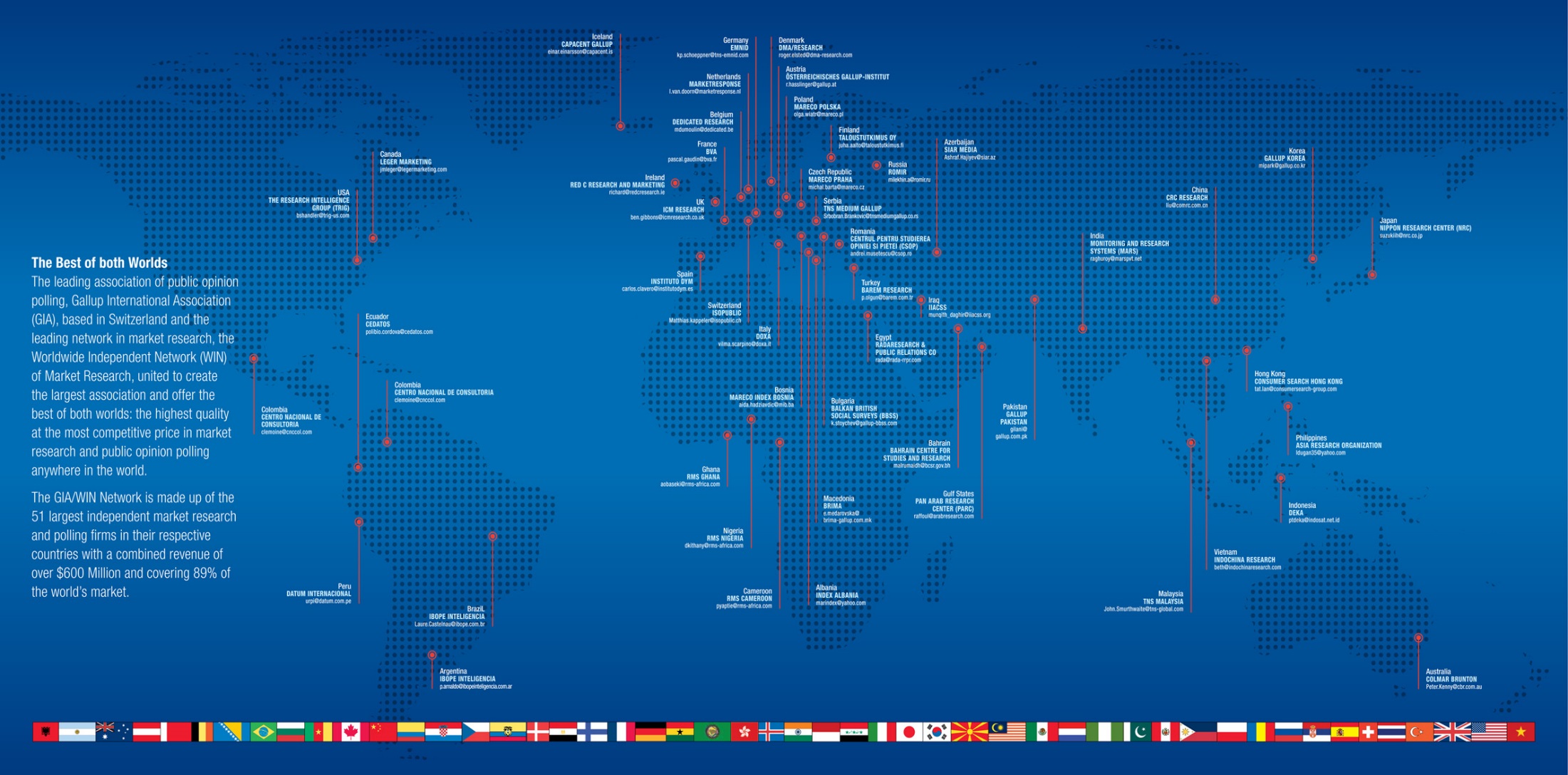 Родители, които са заявили, че децата им не изпитват затруднения
Родителите, които са отговорили, че децата им не изпитват трудности по повечето предмети в училище, са дали по-различни отговори на въпроса за причините за тези трудности. Навярно отдалечеността от този проблем позволява и неговото разделяне от личността на учителя и прекия контакт между учител и дете и търсене на причините в самия учебен материал
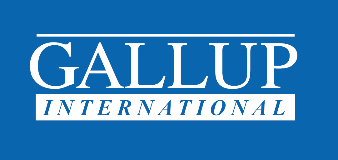 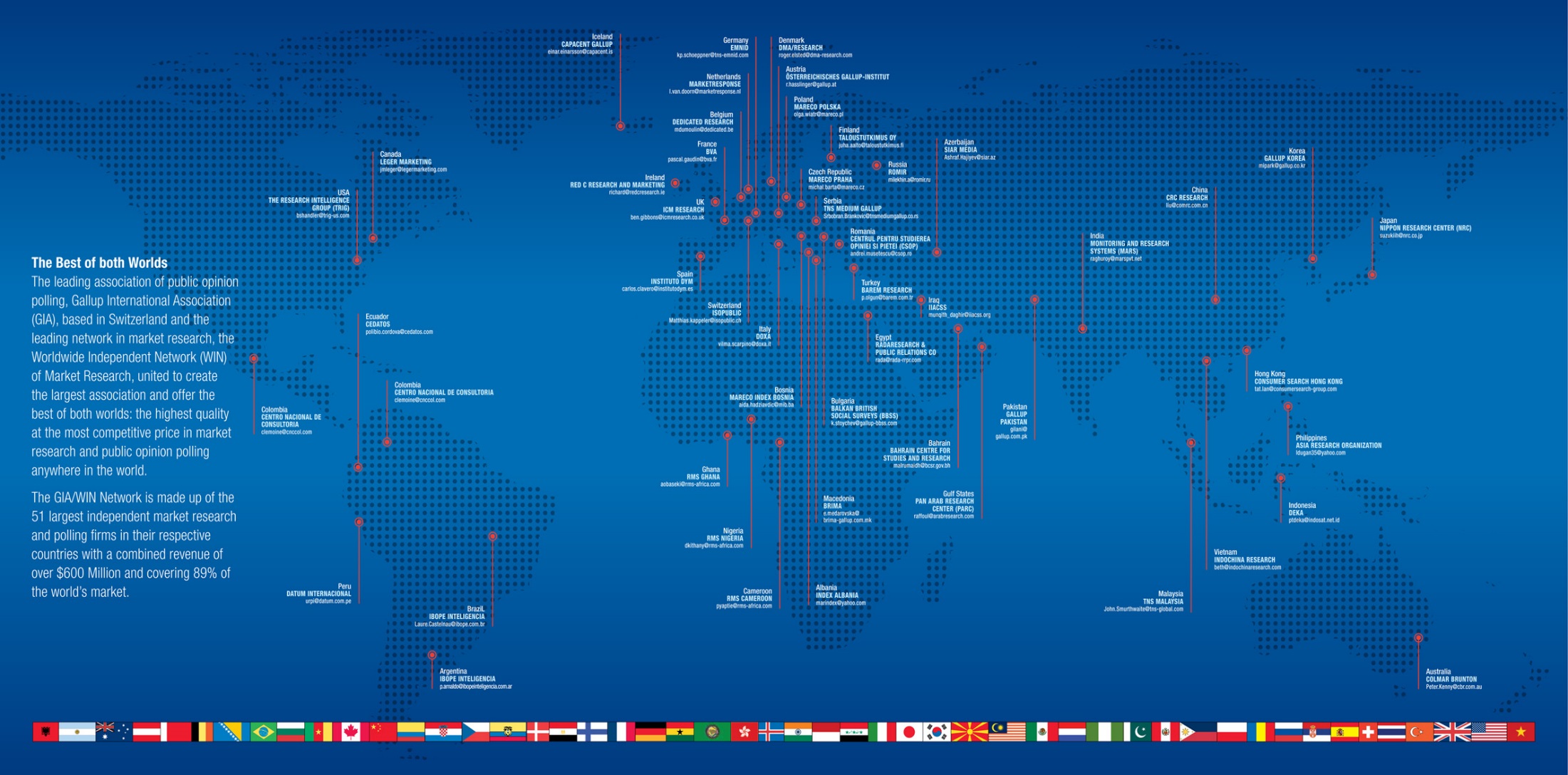 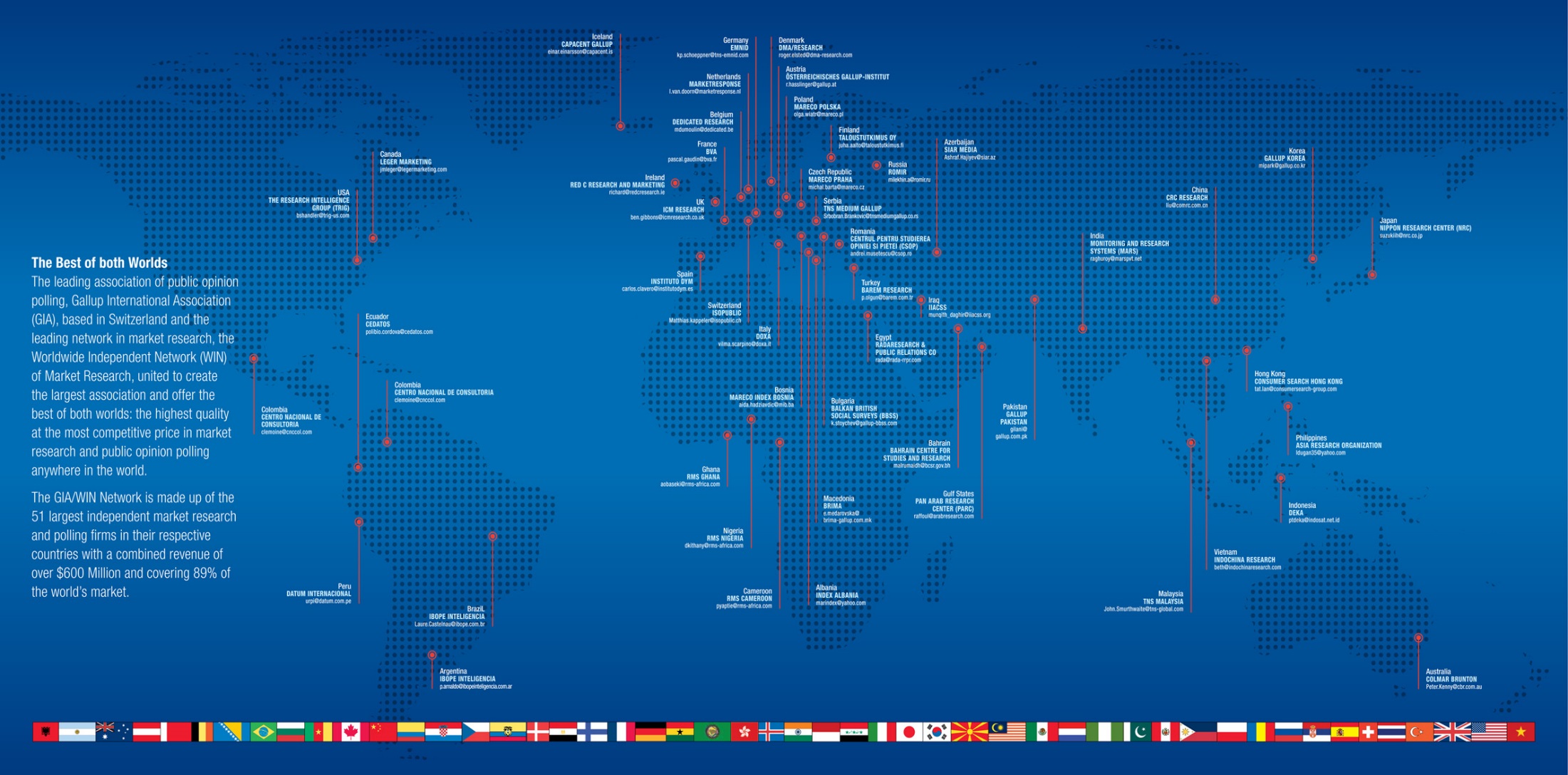 Причини за трудностите
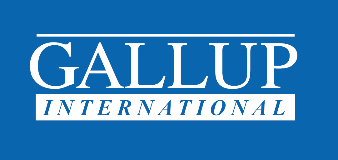 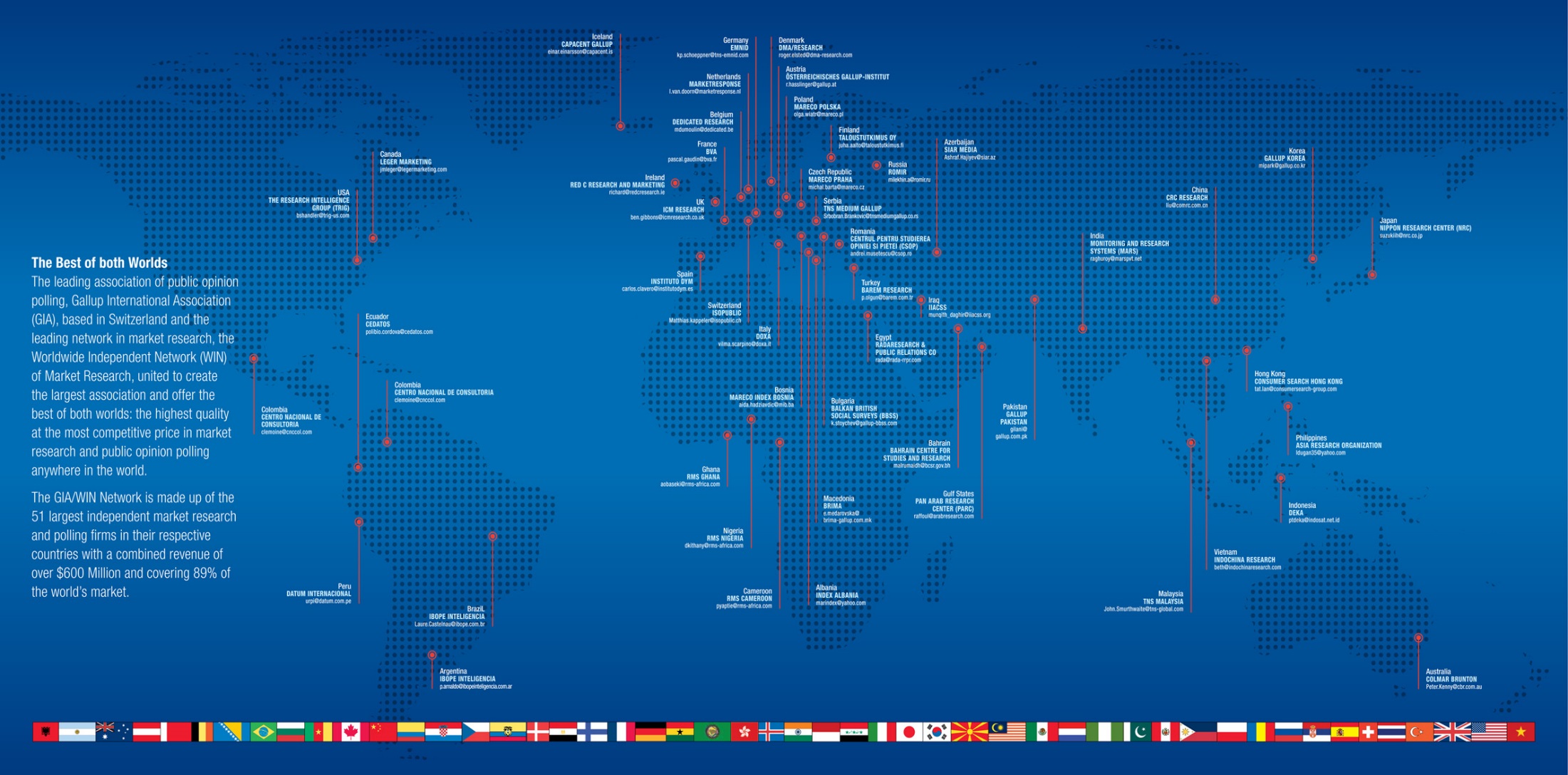 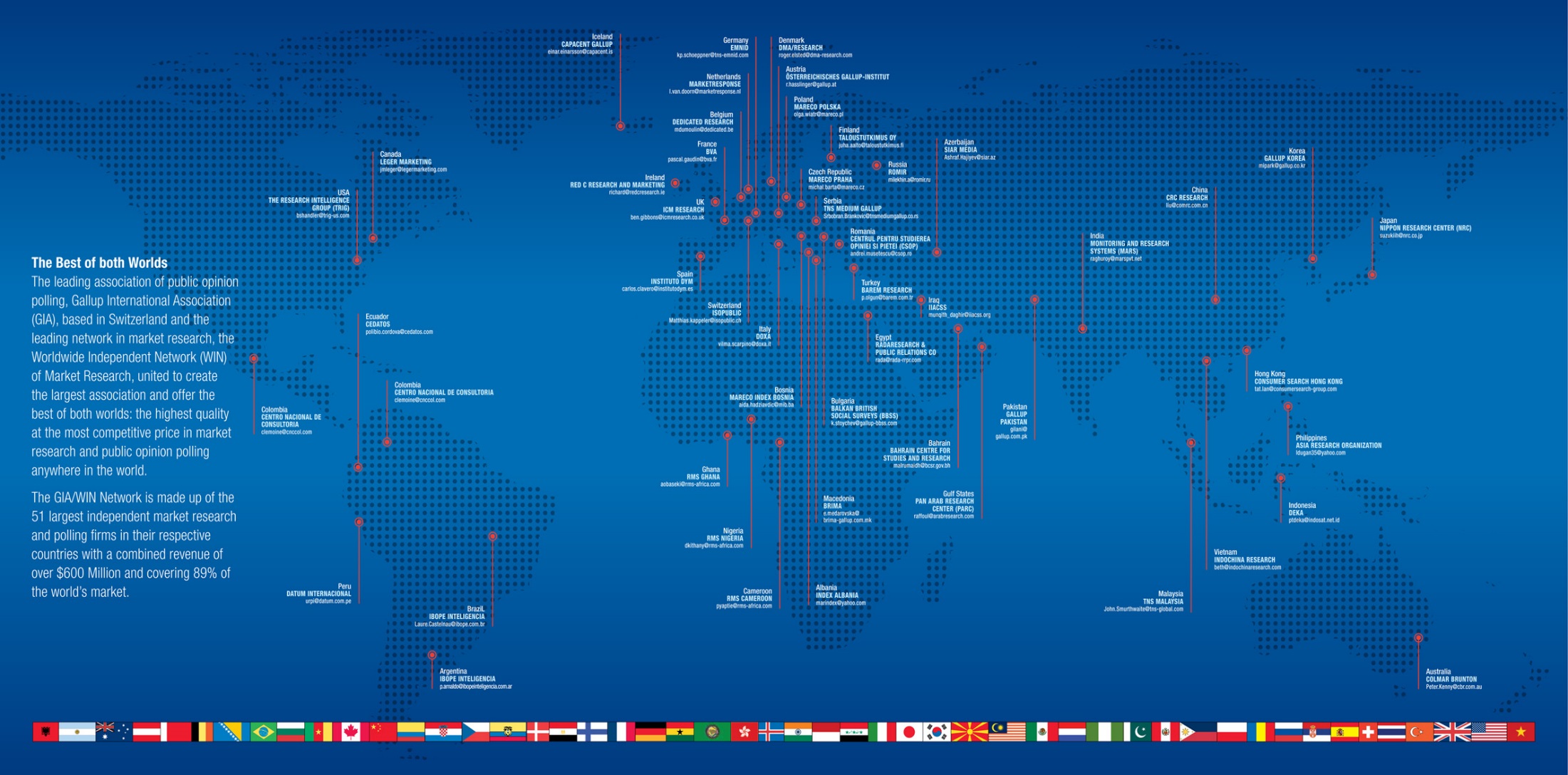 Някои цитати:
„Моето дете е отличник, но от тези шестици няма голяма полза. Това коства много на мен, постоянно, а пък на него два пъти повече. Първото и основно нещо е, че те нямат никакви упражнения. Няма как да затвърждават знания с тези големи обеми от информация. Голям обем за кратко време преподаден и в малките главици не може да се осмисли. Второто нещо - незаинтересоваността на част от учителите - дали децата са разбрали нещата. Трябва да има време да се затвърдят най-важните неща и  нататък да се гради основата.“
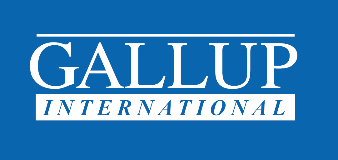 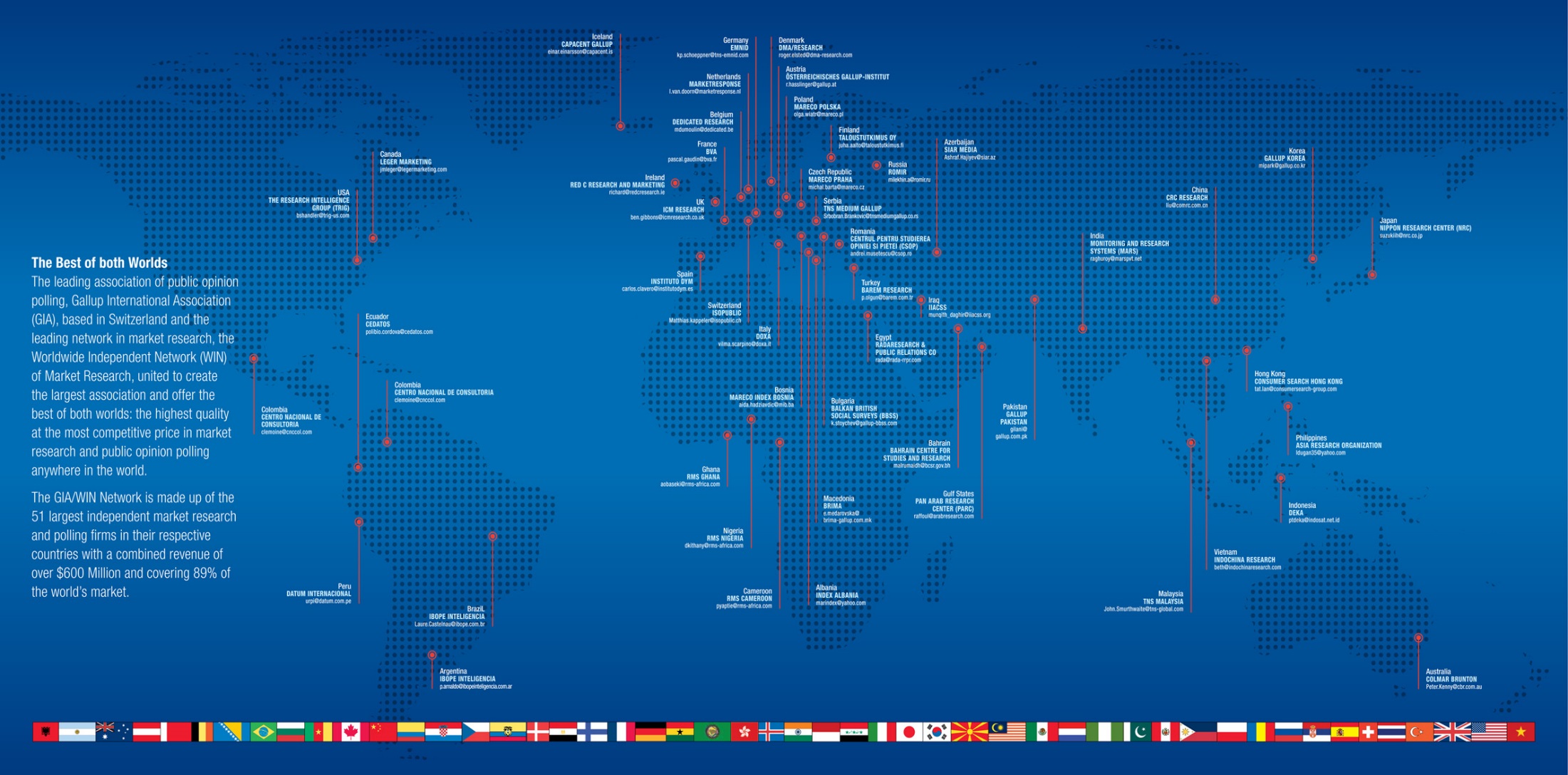 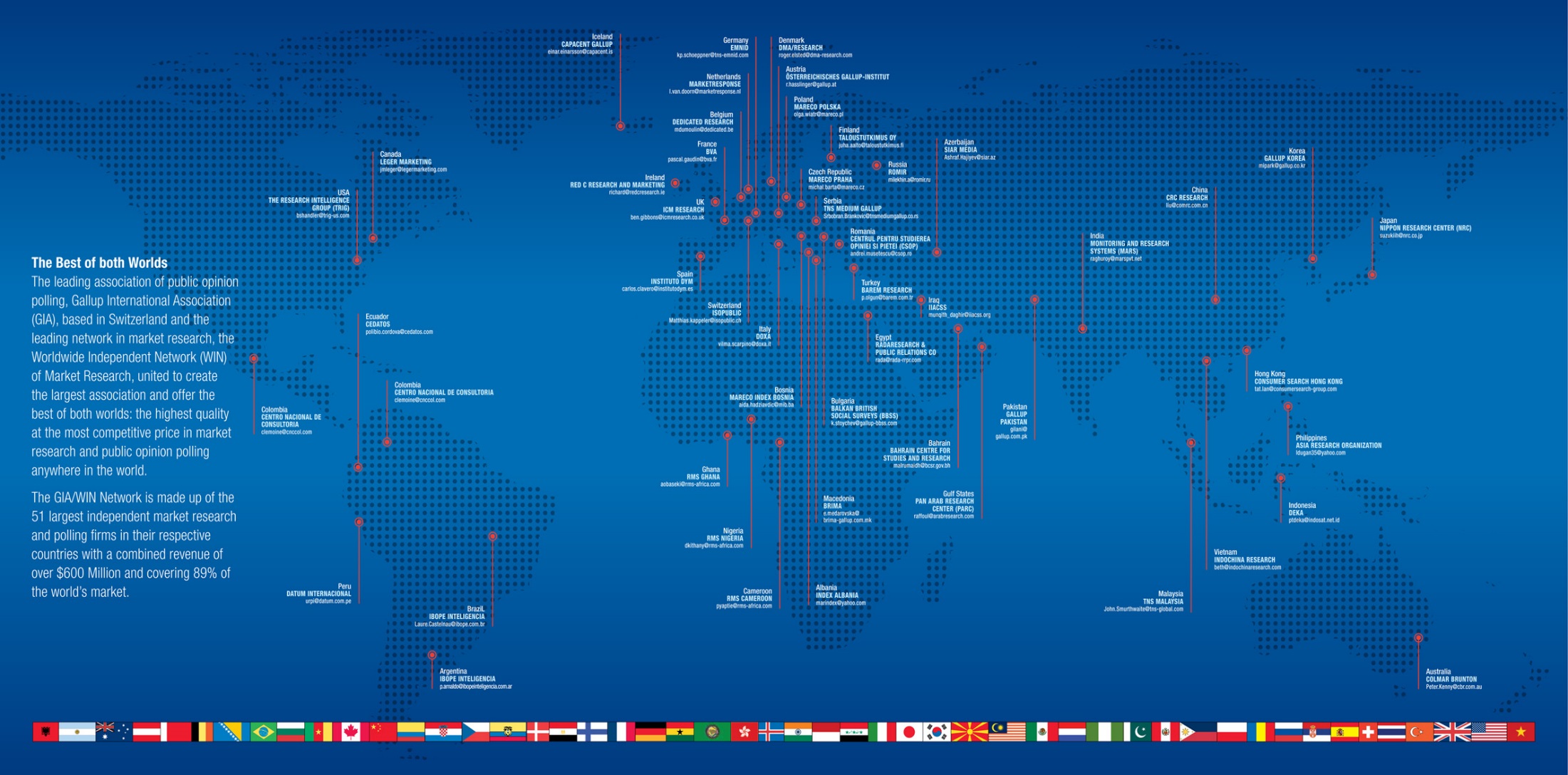 Някои цитати:
„По всички предмети трябва да се олекоти програмата. По география и по история е необходимо да се учи повече за България. А те какви неща учат. Например, по география учат за миньорското дело в Бразилия, което не знам за какво точно им трябва. По история вместо да учат история на България - те учат история на Египет, история на Персия, което е супер натоварващо. Нека го знаят от обща култура, но не да се залага като основно нещо.“
„Не са усвоили още единия материал и вече вземат следващия. Принудих се да го запиша на уроци, защото няма време да се усвои преподаденото..“
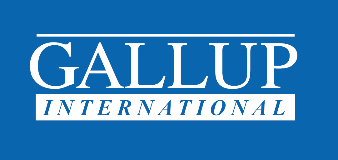 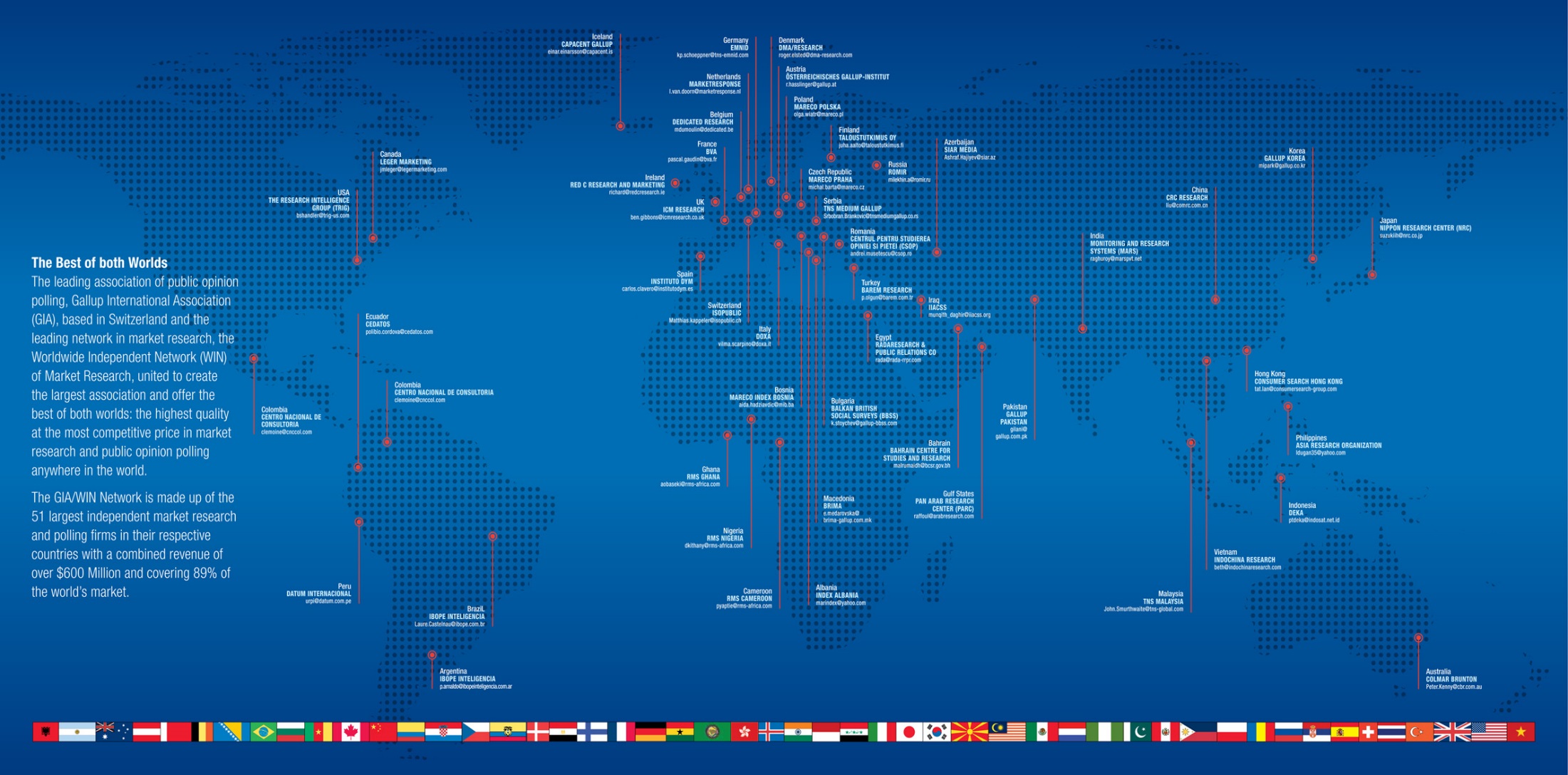 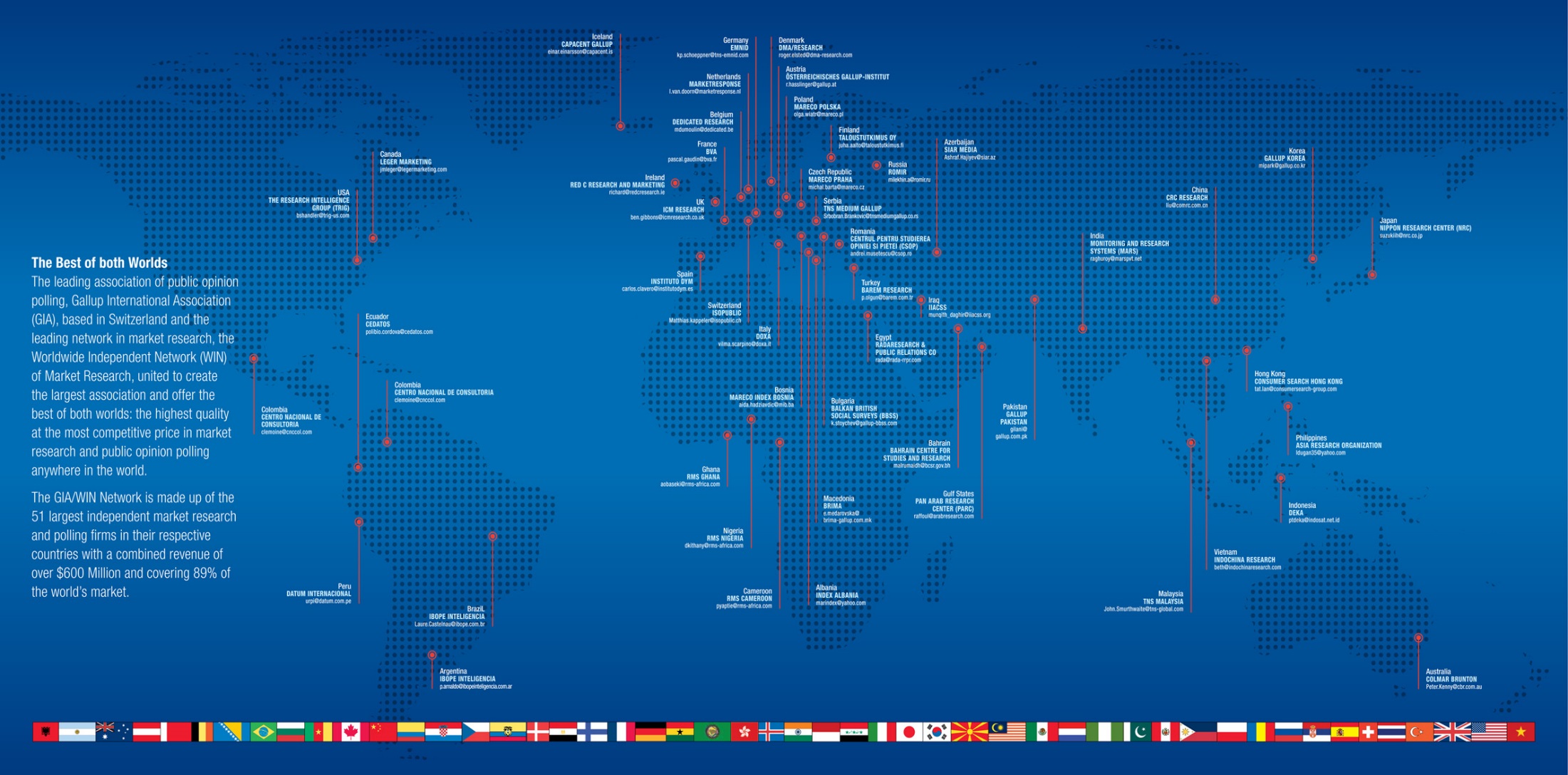 Някои цитати от интервютата с родители:
„Учебното съдържание на учебниците не е съобразено още от първи клас с нивото на развитие на децата и затова се получават всички проблеми по-нагоре - демотивация, преживяване на неуспех…“
„Учебниците са под всякаква критика. Това е проблемът с обучението. Обемът и съдържанието е на висок стил.  Да не говорим за историята и географията. По математика всеки ден взимат нов урок, без да имат часове, с които да затвърдят знанията. При българския език, също. Не може да не ги учат как трябва да си попълниш една декларация, едно заявление. “
„Учебниците са написани за висшисти, а не за деца на тази възраст. Не мен ми е трудно да разбера, а аз съм човек с три висши.“
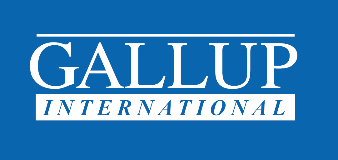 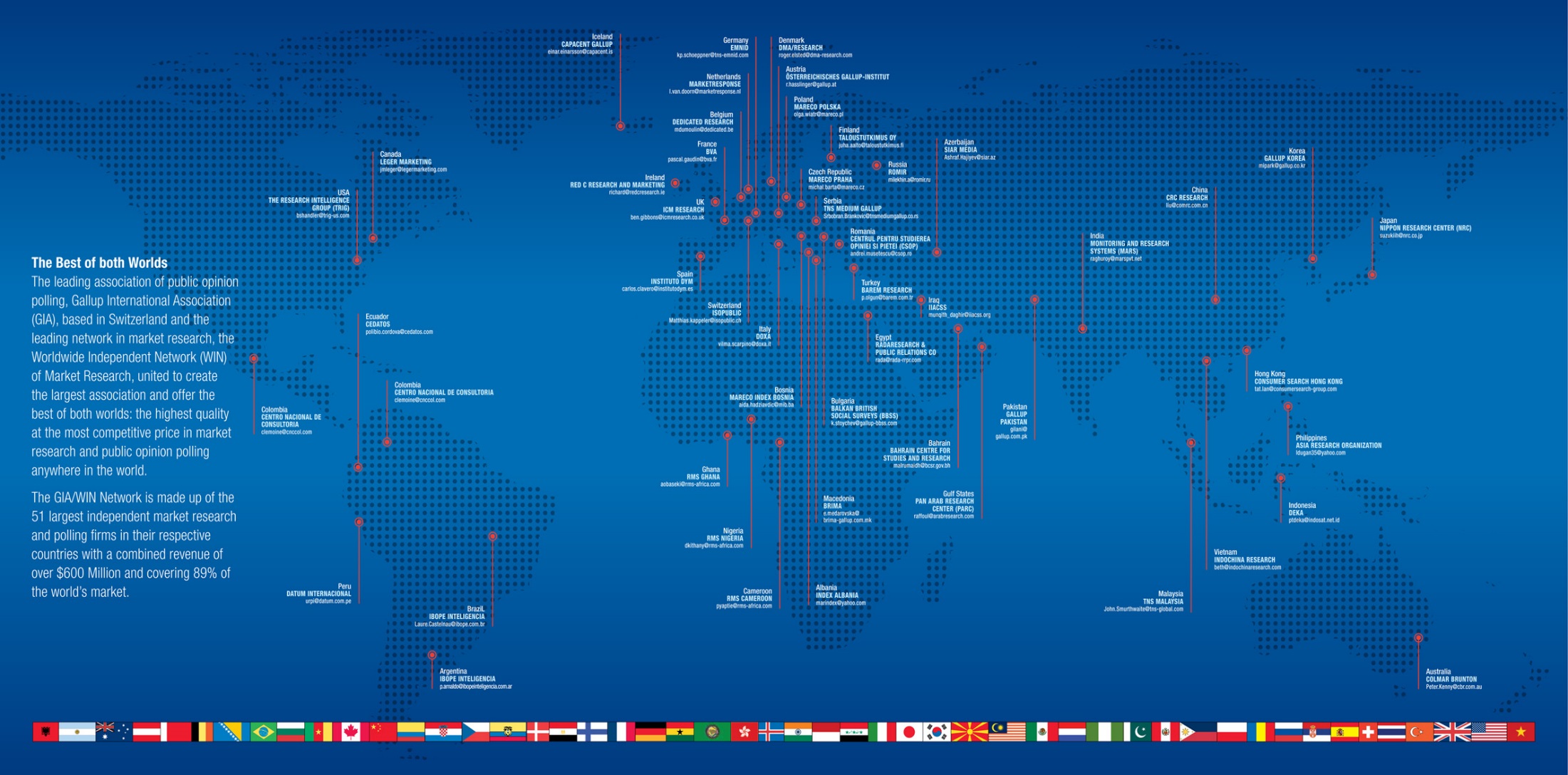 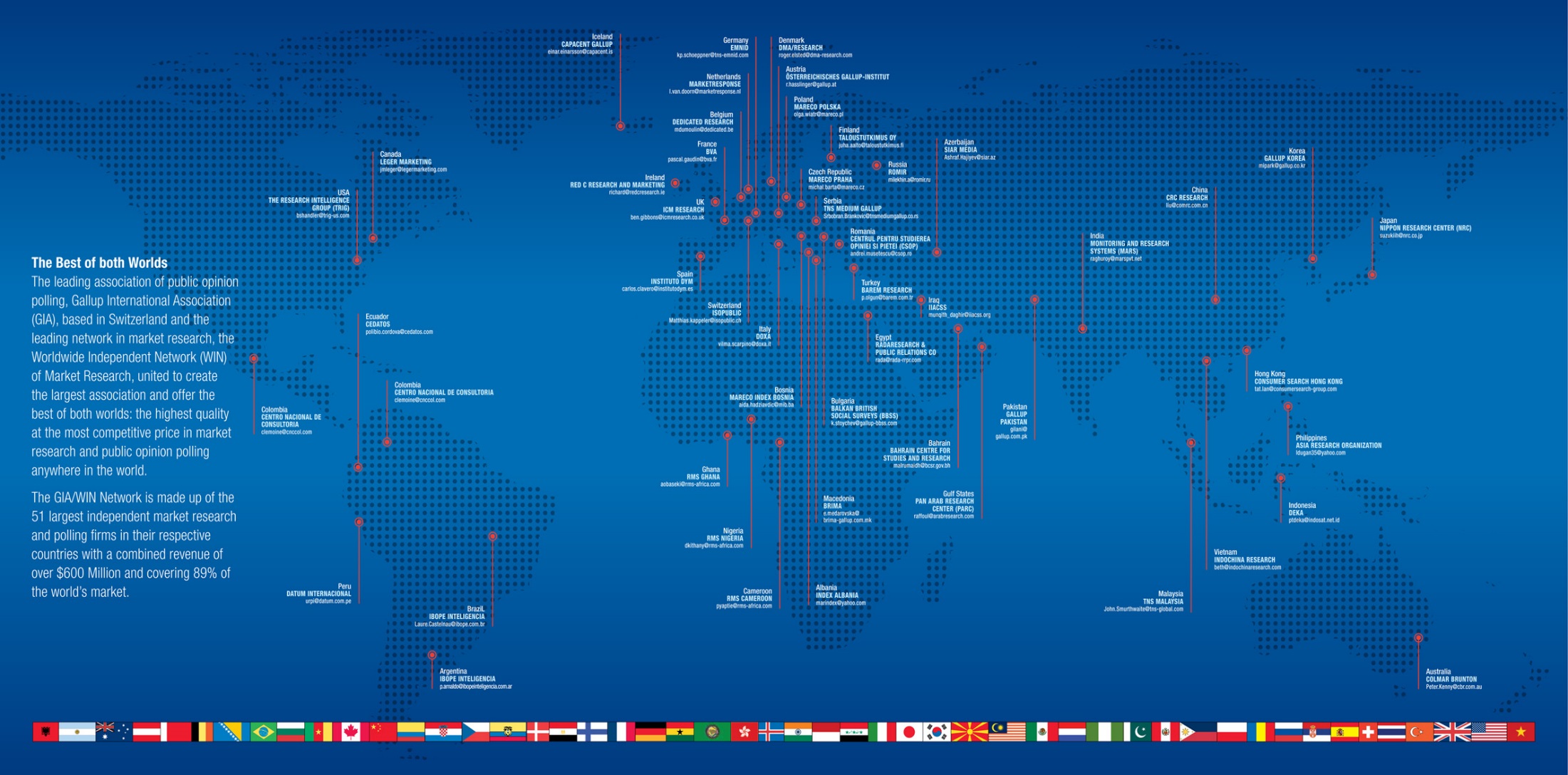 Някои цитати от интервютата с родители:
"Български и математика – много са смъкнати, масово са смъкнати. Нещата, които аз съм изучавала в един клас, те го изучават много по-рано. Аз смятам, че възрастта не е достатъчно назряла, че да усвои материала, затова и децата не разбират и срещат такива проблеми.“
"Специално имаме проблеми с историята. По-скоро не от самия учебник, а начинът, по който ги изпитват, не съответства на информацията, която е в учебника. Пускат им тестове – когато си учи детето реално урока, самият тест не е детето да разкаже урока и да си получи оценката. Дават им картинки и т.н., които не кореспондират с това, което трябва да учи, да може и да знае детето.“
"Мен ако ме питате, трябва да се набляга на неща, които са точни и неща, които ще трябват. А не да пишем, та да се късаме. Не може историята да се промени.“
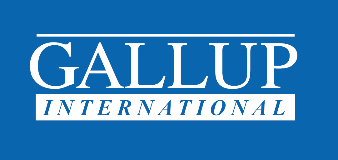 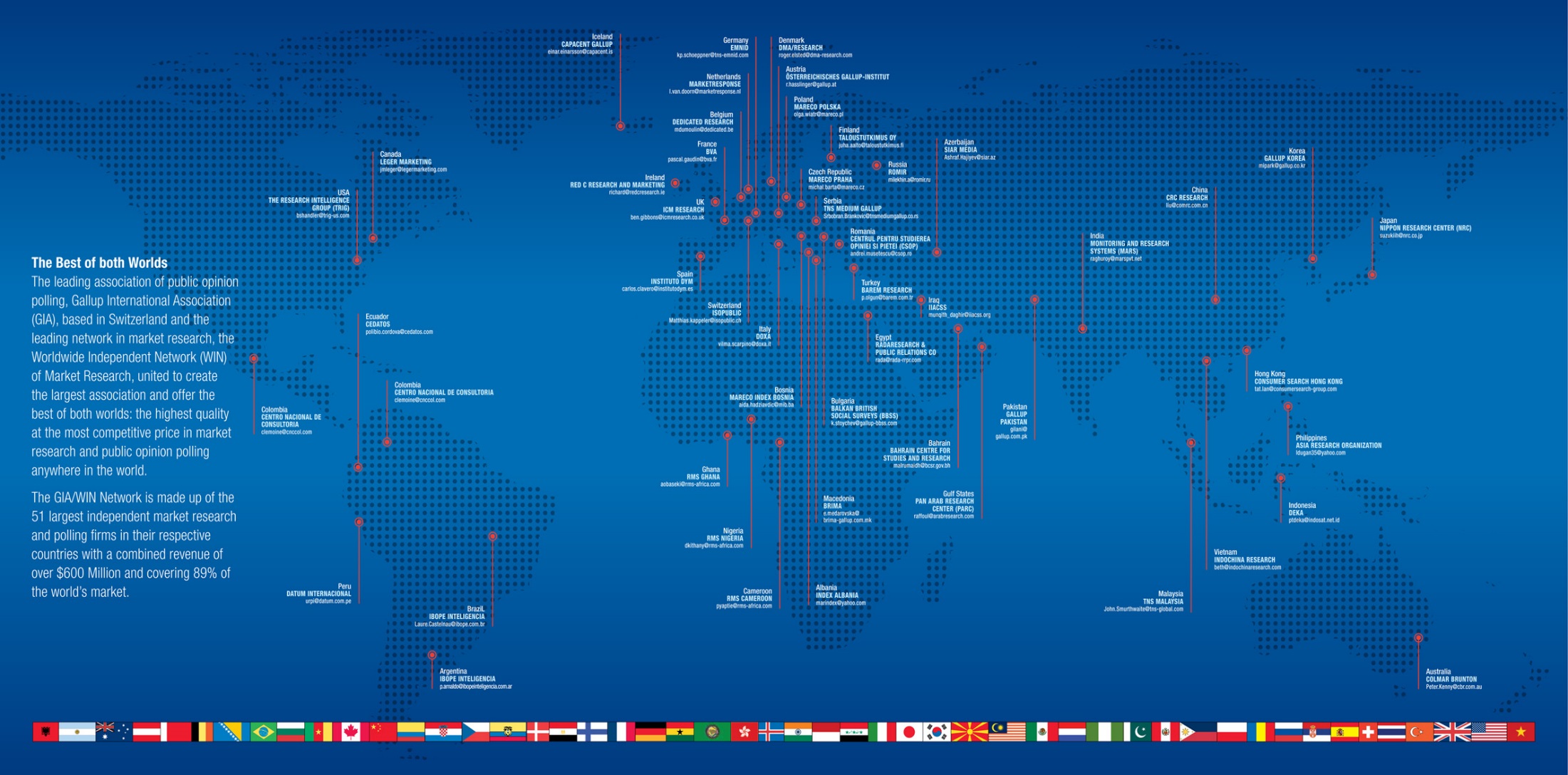 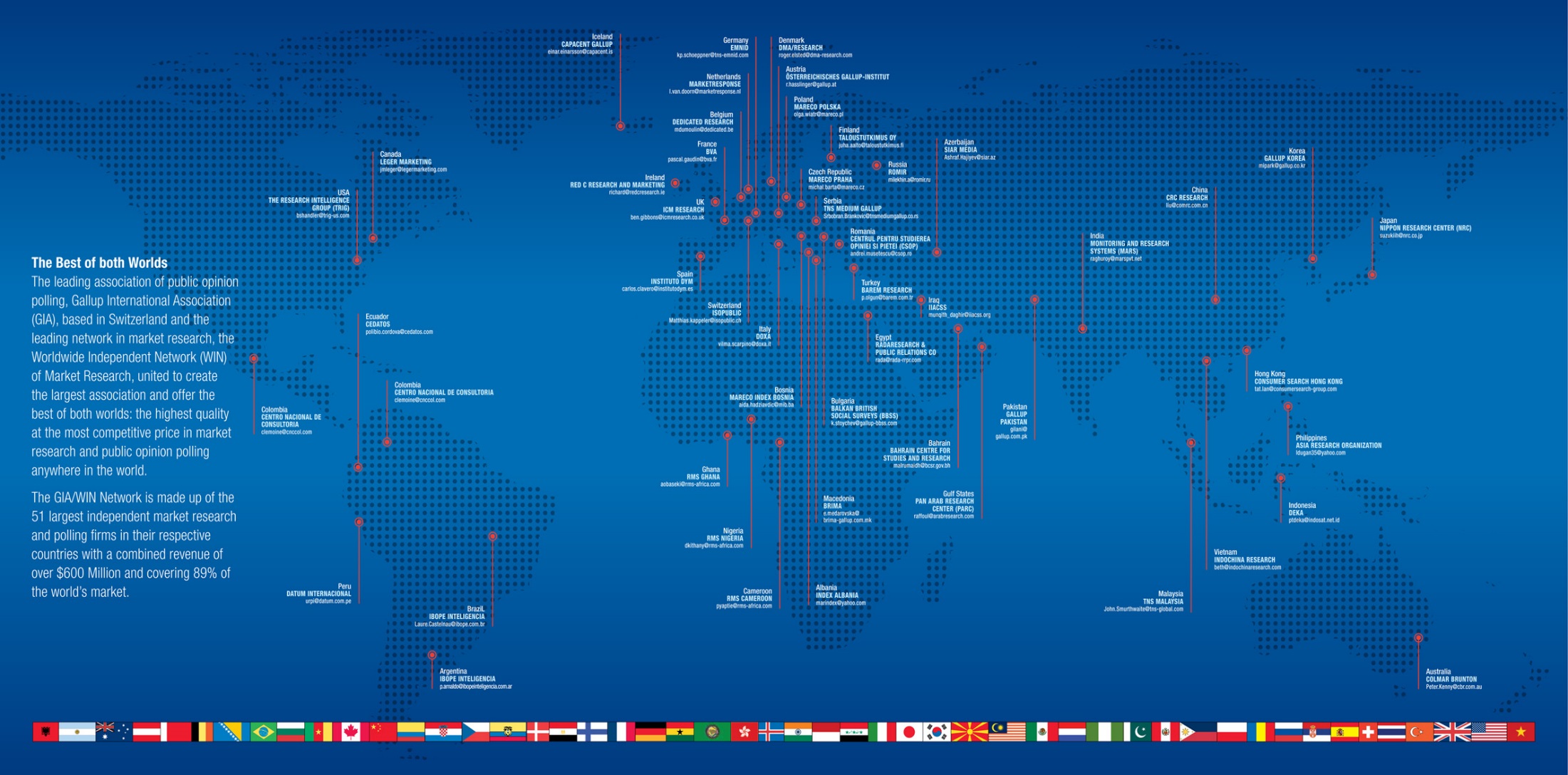 Когато става дума за проблеми, създадени от самия учебен материал или преподаване, според вас какви са причините за затруднения на детето?
Родители, завили, че детето им не среща затруднения.
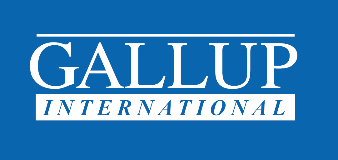 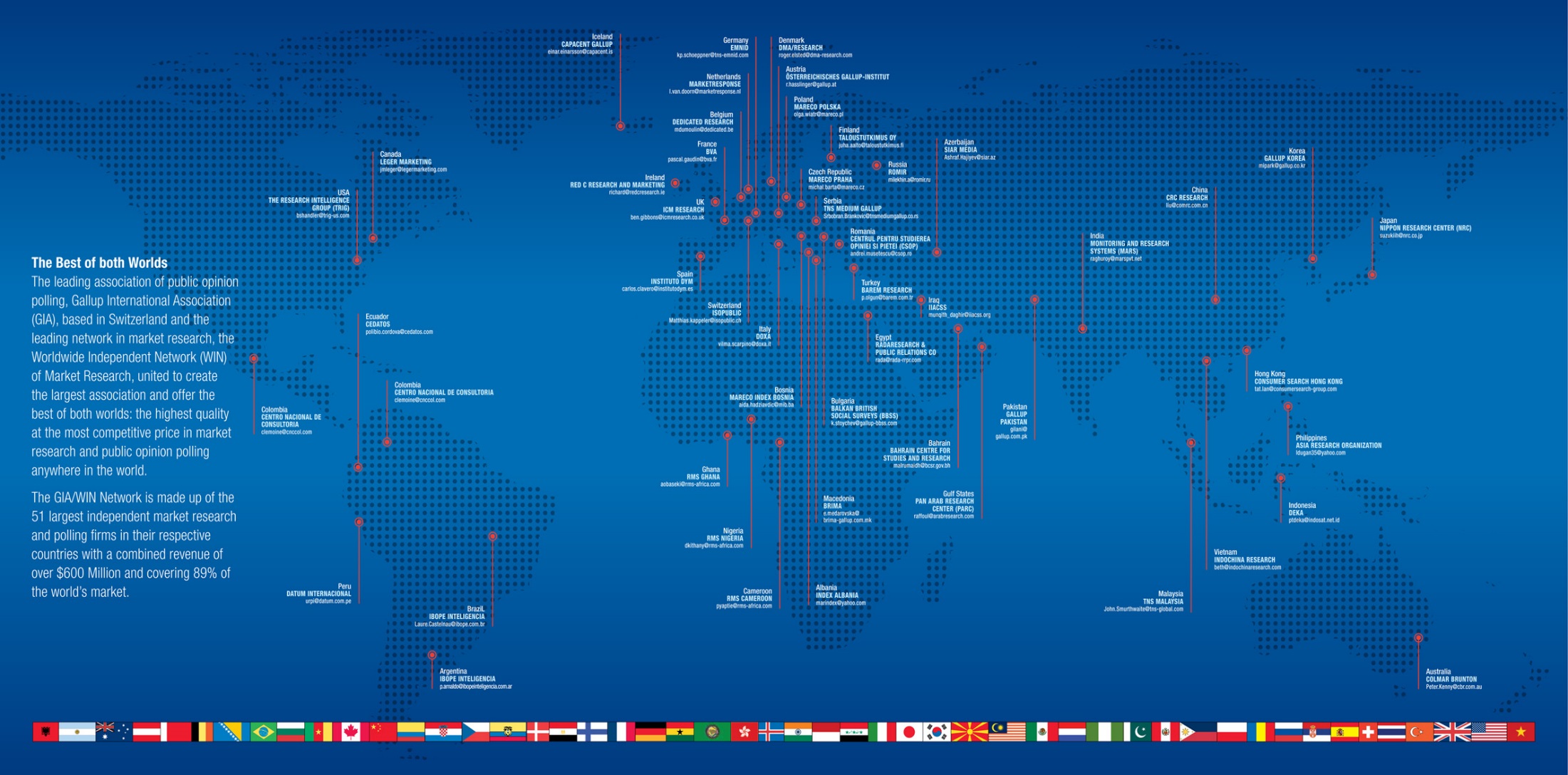 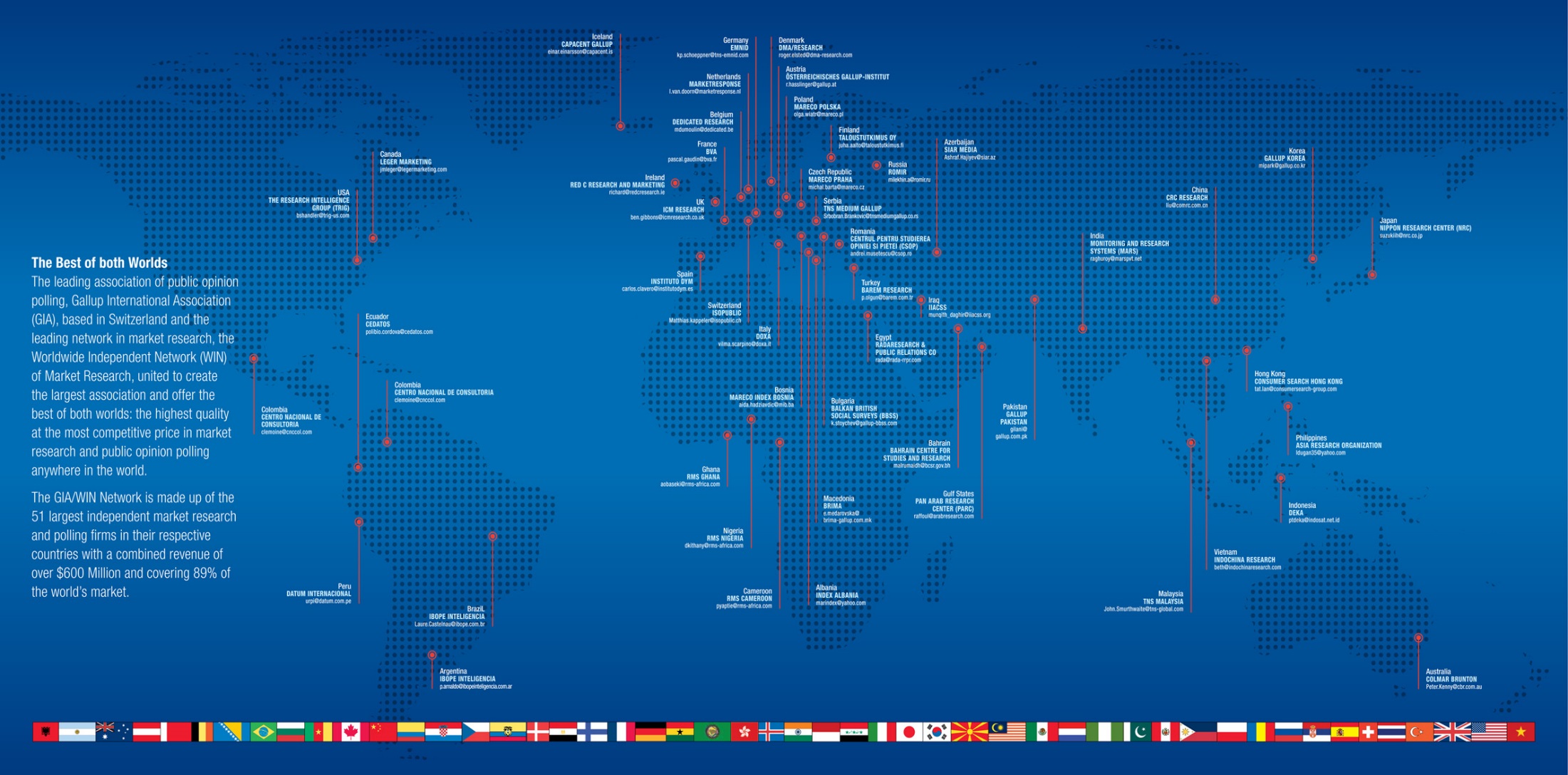 За предметите, с които детето среща затруднения, вие какво предприемате?
Възможен е повече от един отговор.
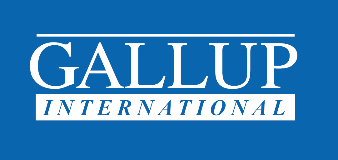 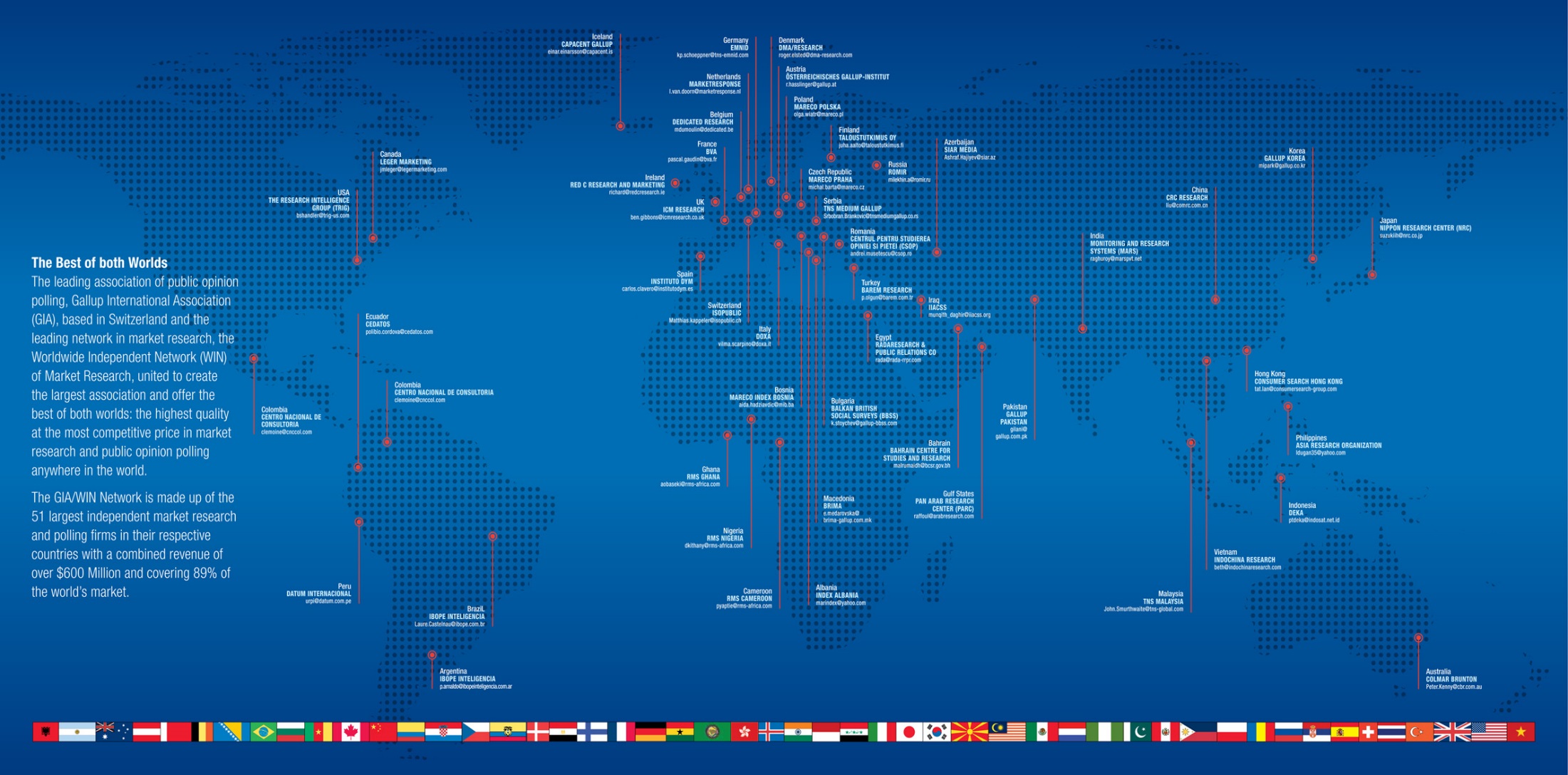 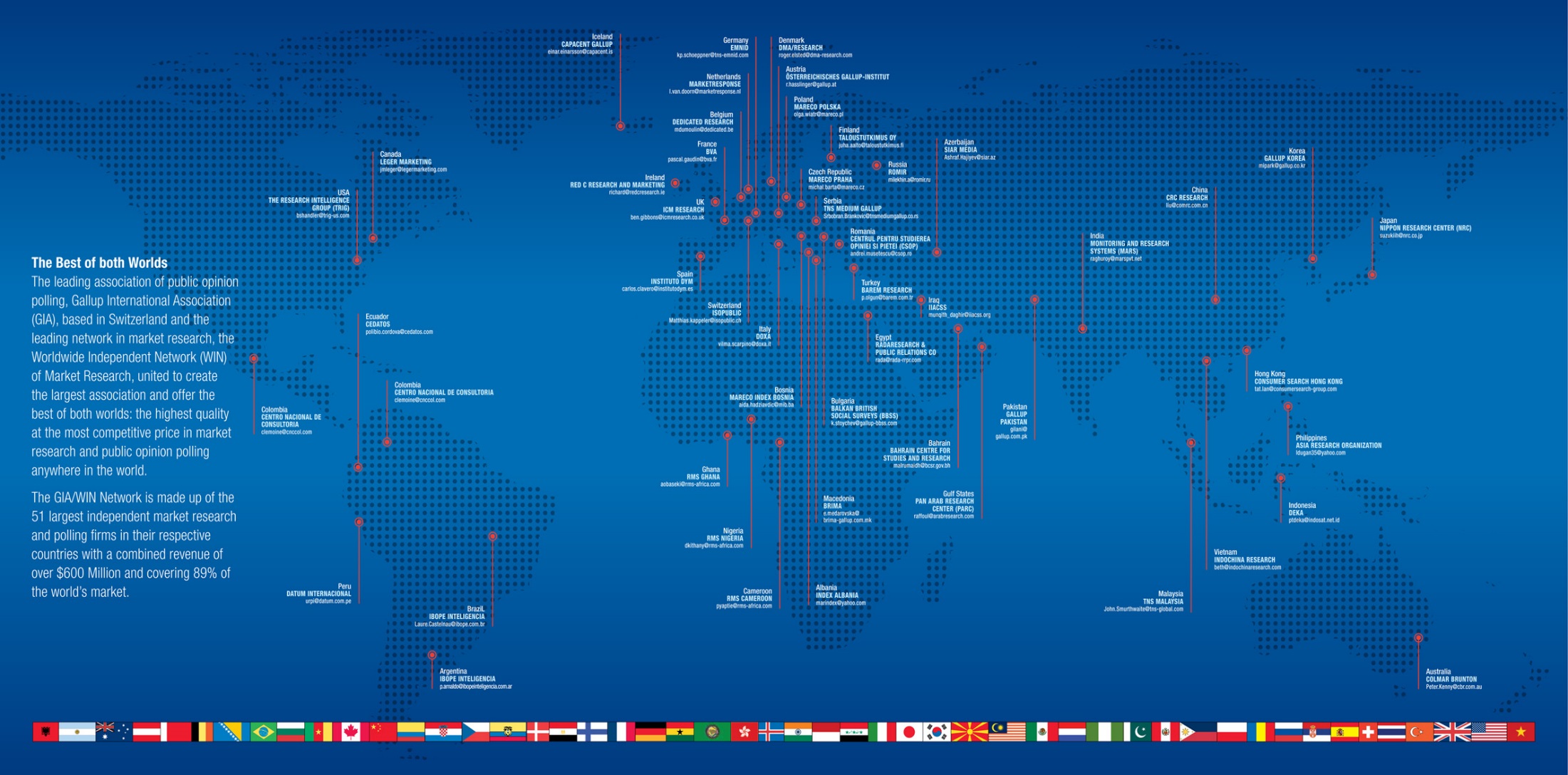 Детето ви взима ли уроци (индивидуални или групови) по предмети, изучавани в училище?
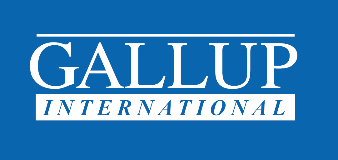 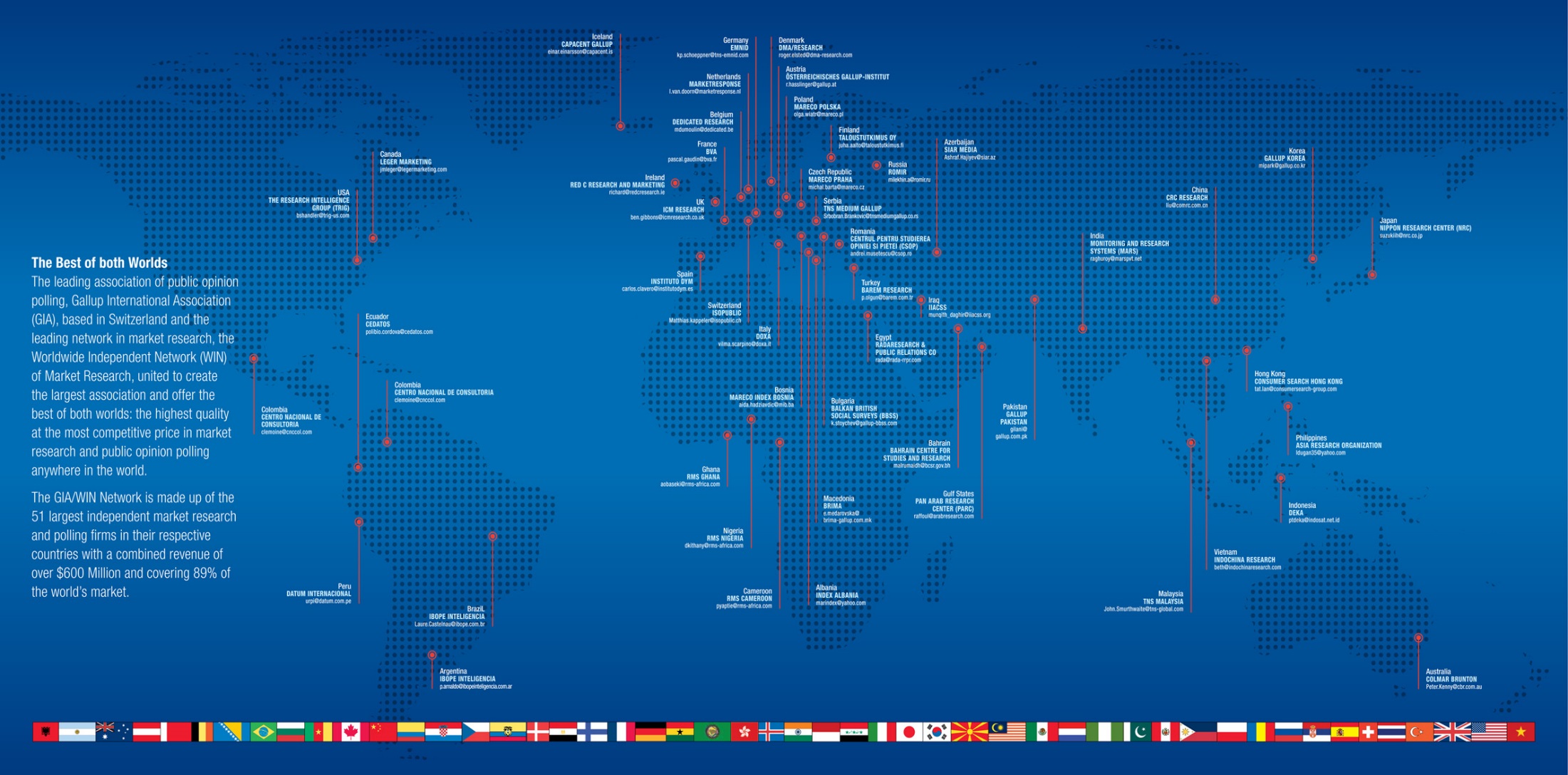 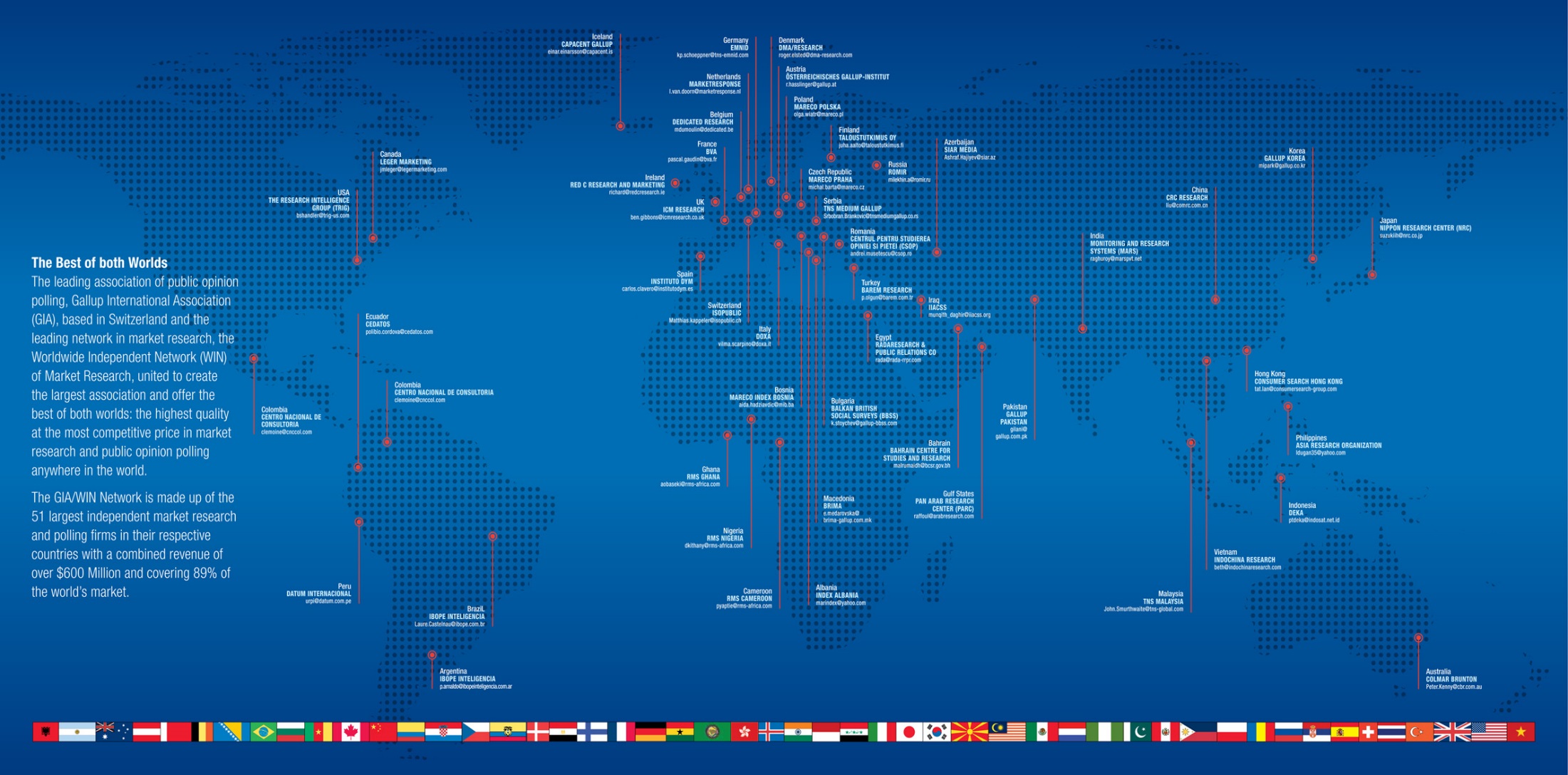 Трудностите според учениците 
(Първи до четвърти клас)
Четирима от десет в началния курс споделят, че има учебници, които са написани сложно и е трудно да ги разберат.
Една втора от учениците от началния курс споделят, че има учебници, в които уроците са прекалено дълги.
Над една втора от учениците в начален курс имат учебници, в които има много думи, които не знаят.
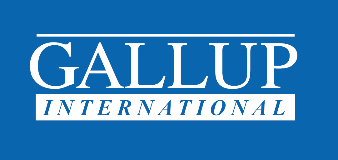 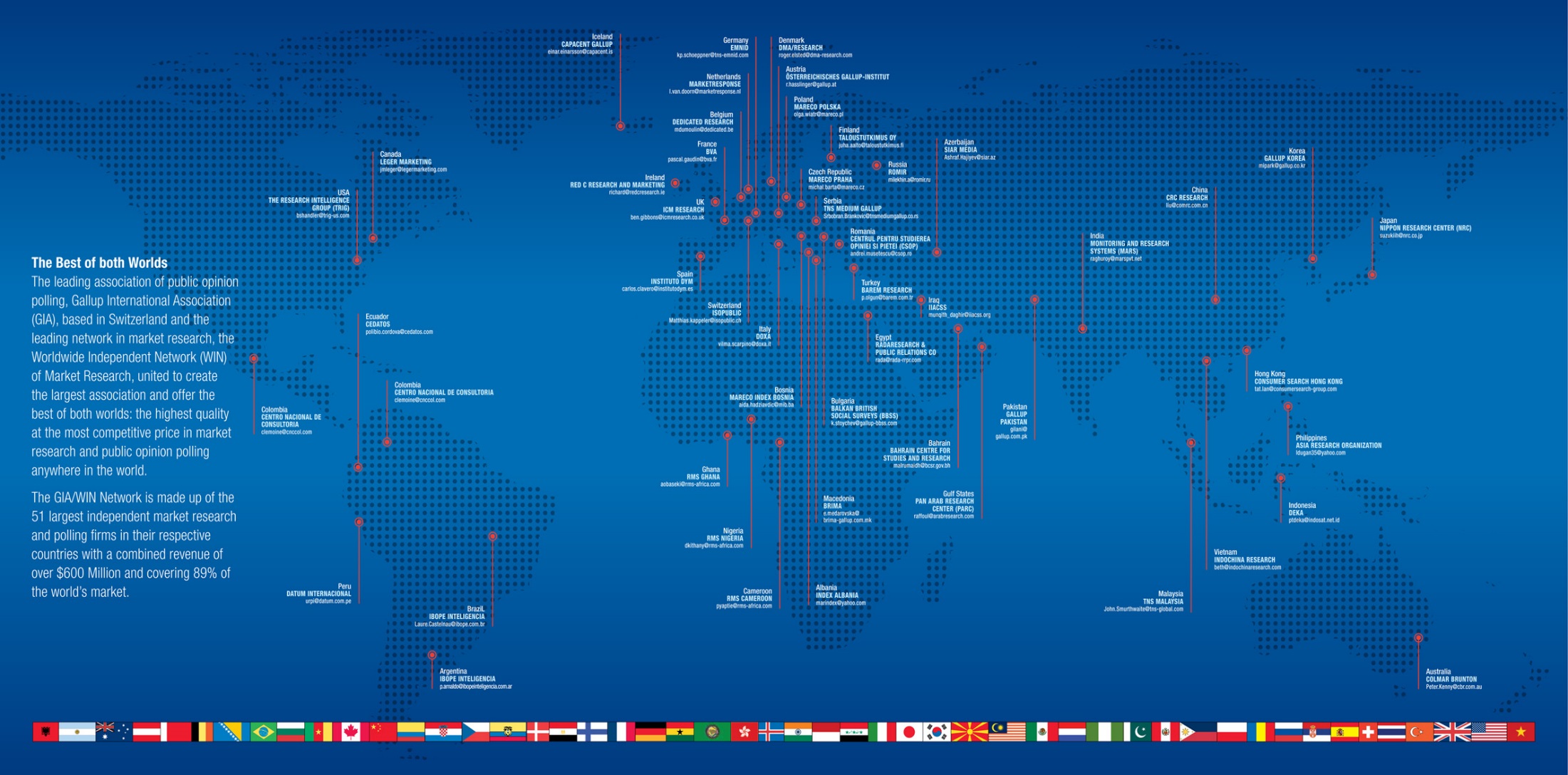 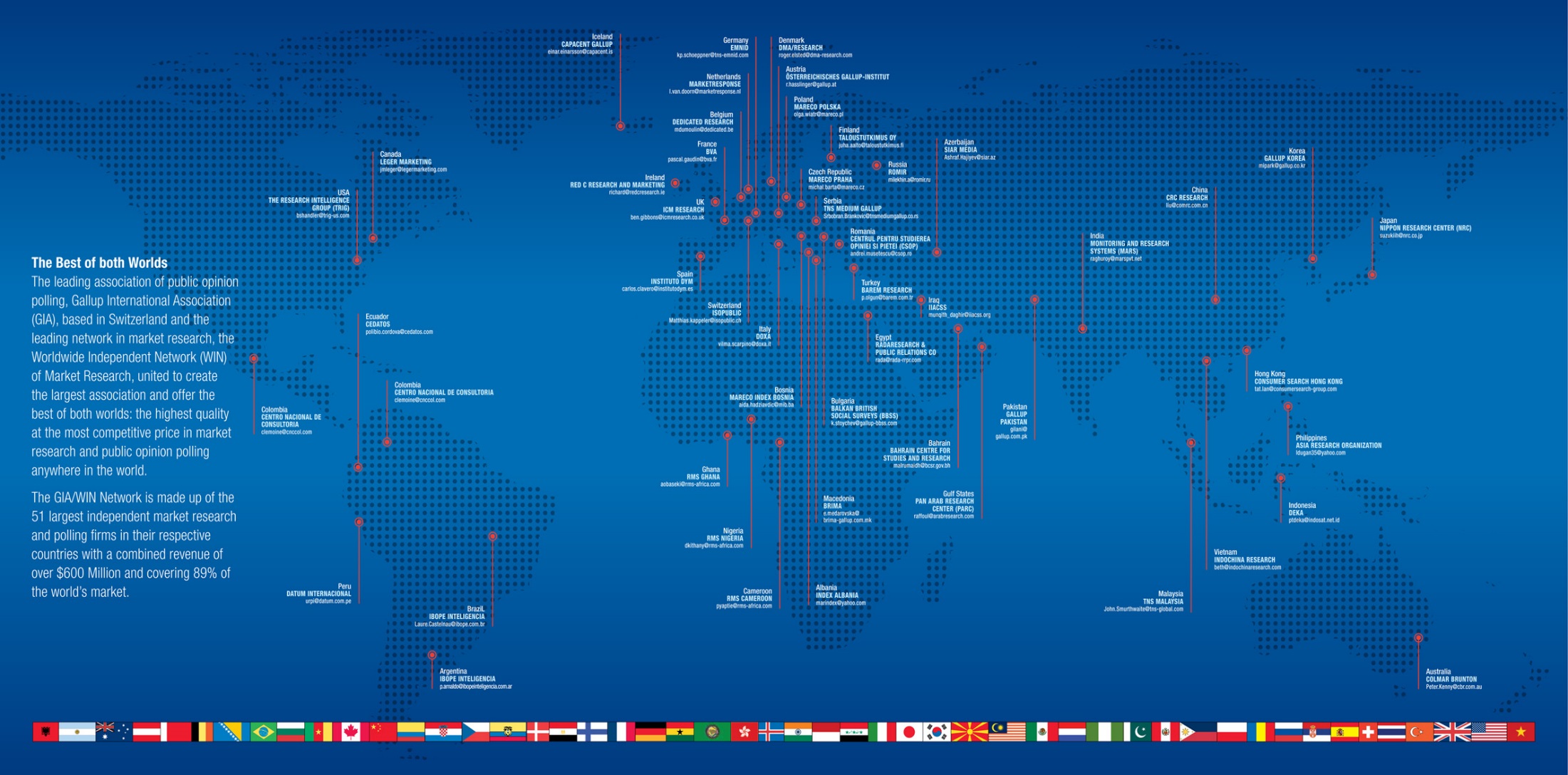 Трудностите според учениците 
Пети до седми клас
Шестима от десет ученика в прогимназиалния курс имат учебници, които определят като сложни и неразбираеми.
Една трета споменават за проблеми с междупредметните връзки.
Повече от половината дават конкретни примери за учебници, които трябва да се променят.
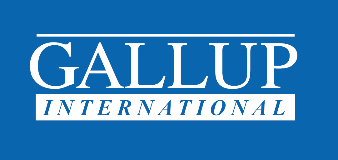 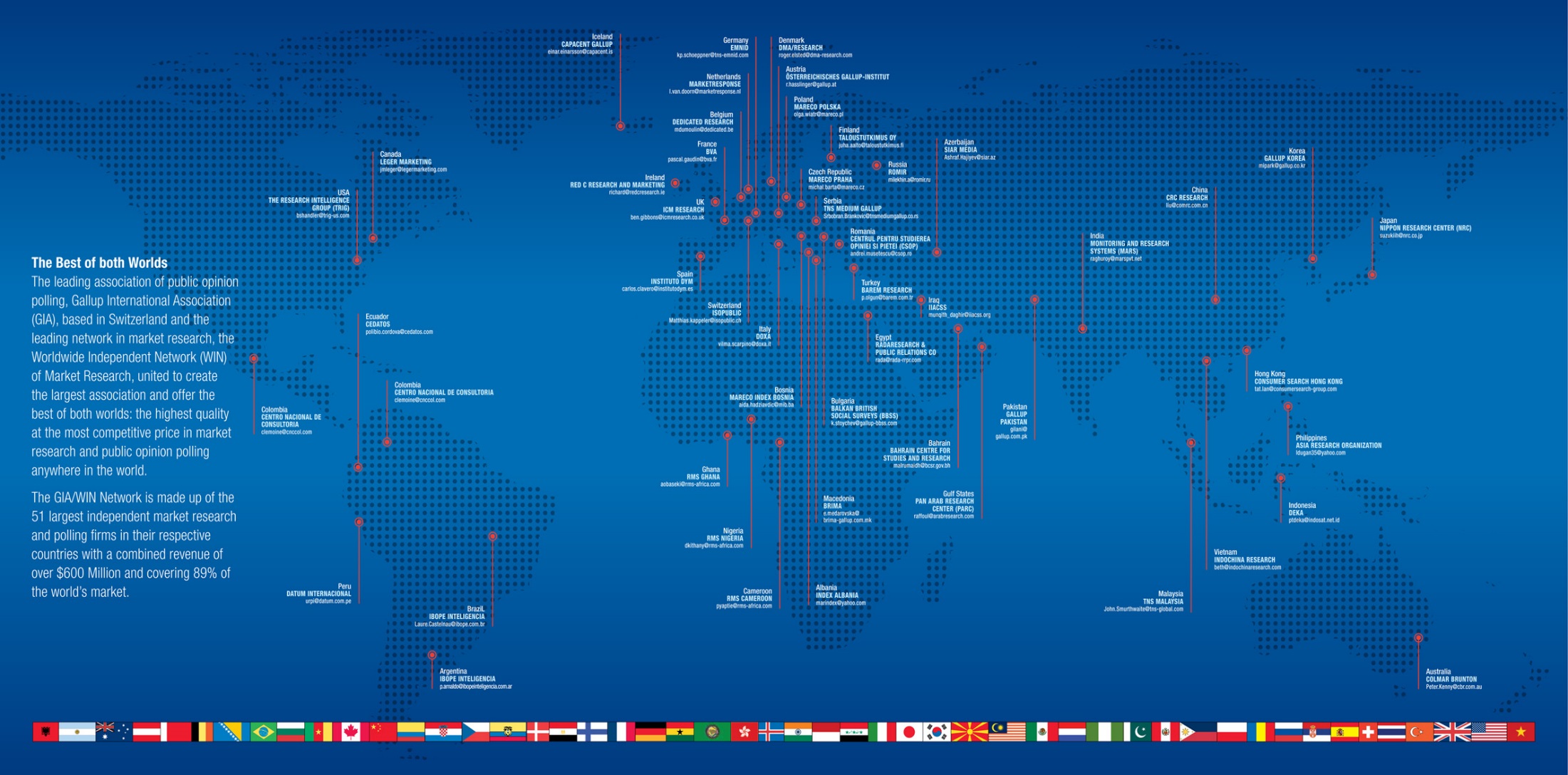 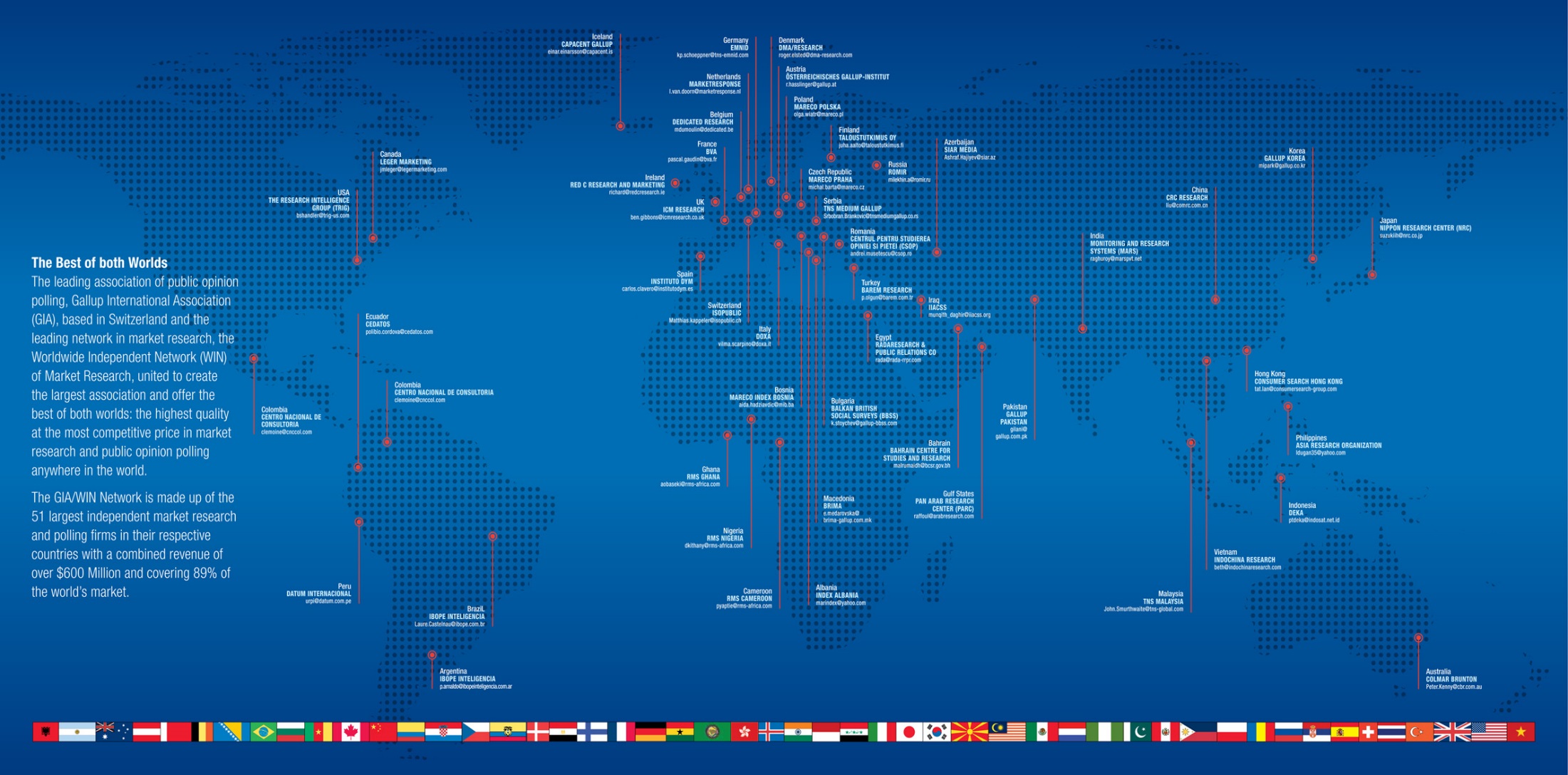 Трудностите според учениците 
Осми до десети клас
Две трети смятат, че в учебниците има материал, който не е съобразен със възрастта им.
Една трета споменават за проблеми с междупредметните връзки.
Над две трети дават конкретен пример за учебници, които трябва да се променят.
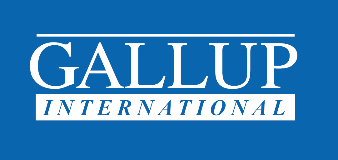 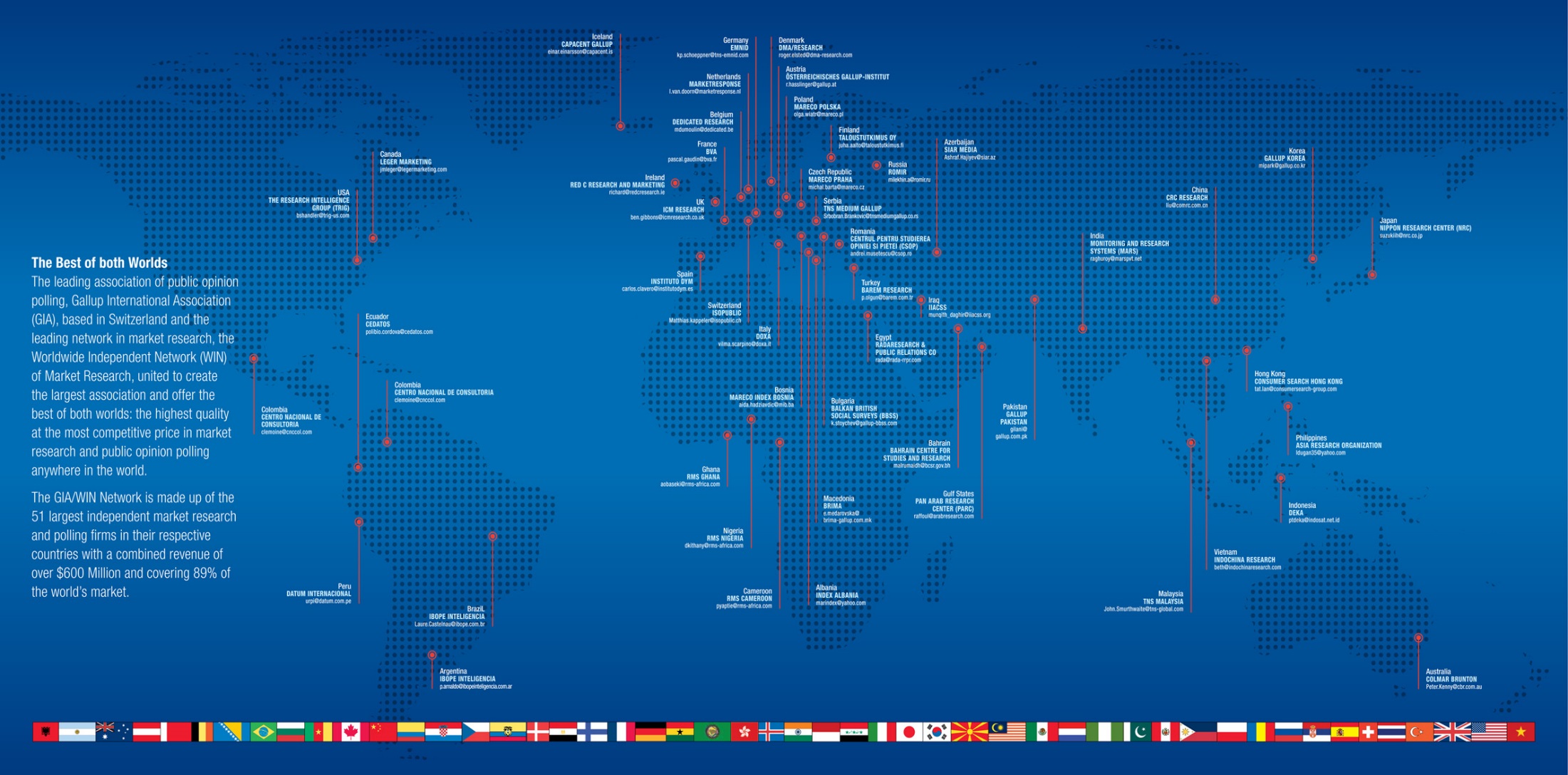 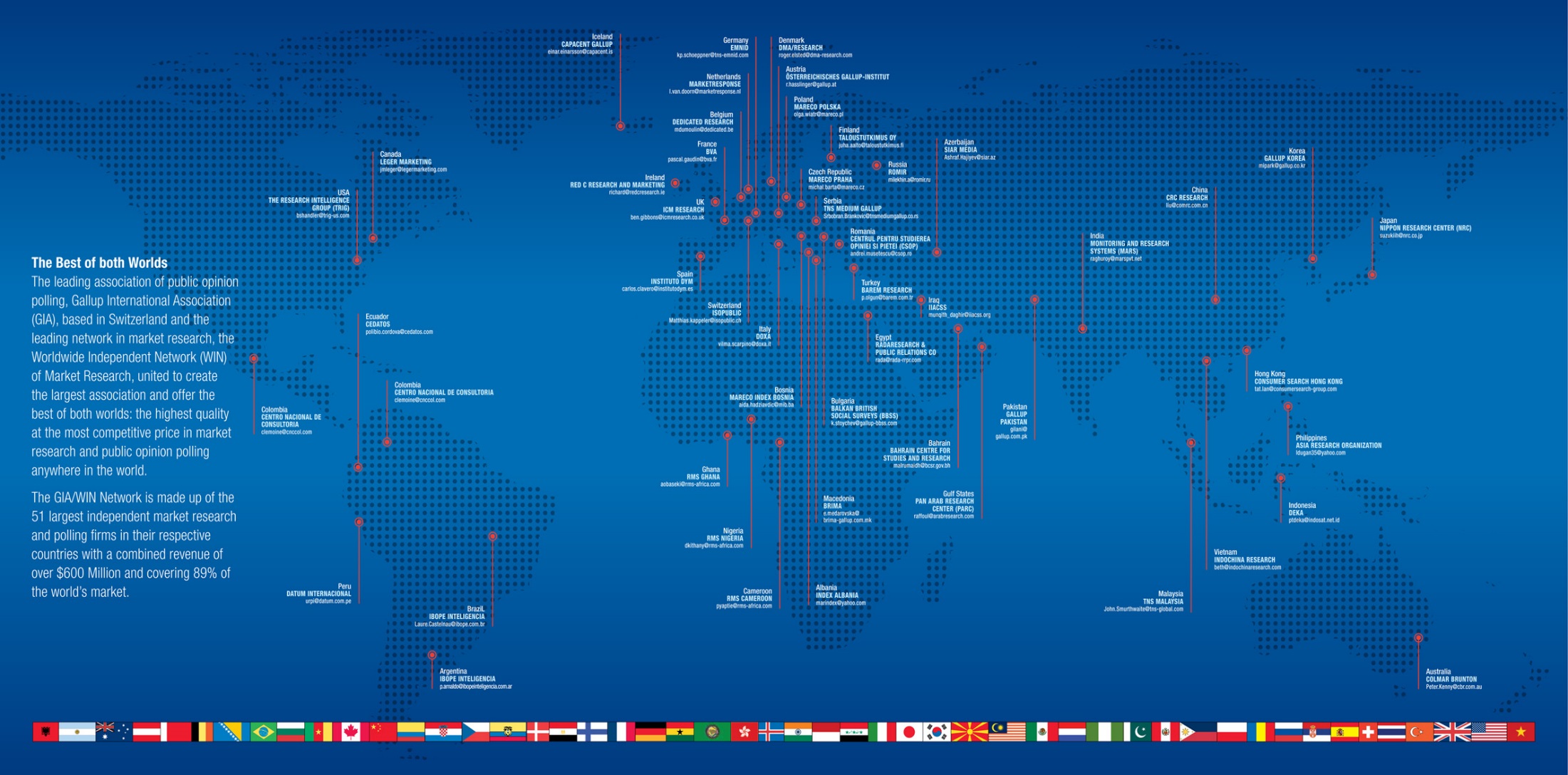 Някои цитати от интервютата с деца:
В читанката, в "Аз съм българче" и "Родна стряха" ги учихме, но имаше думи, които не ги знаехме. Там пишеше "любя, тача и милея", но там пишеше и за смисъла."
Отново ще дам пример с историята. Самият урок трябва да е много по-кратък, защото в три страници, особено, съм забелязала, че са написани само главните имена и години, което само ни отказва от ученето. И са изпуснали много важни детайли за историята, които не знам дали нарочно не са ги сложили. Информацията като цяло е много напудрена и не се осмисля лесно. По литература да е по-разбираемо за нас.
Езикът и начинът, на който са написани (учебниците) да е по-лесен. Някак си нещата да са по-разбираеми. Някак си материалът да върви последователно.
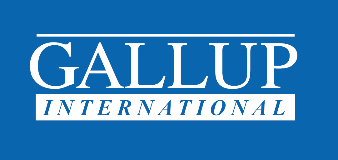 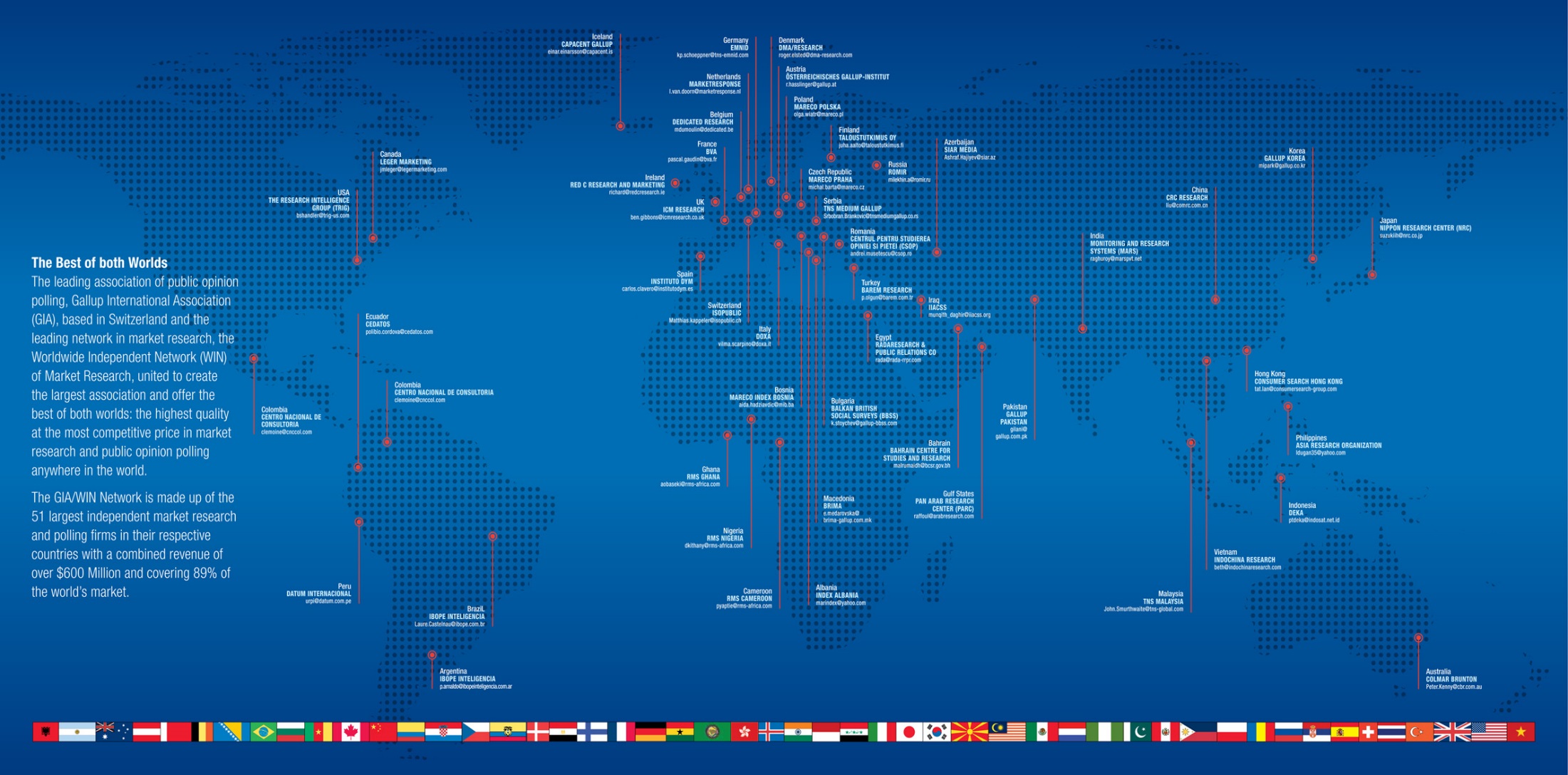 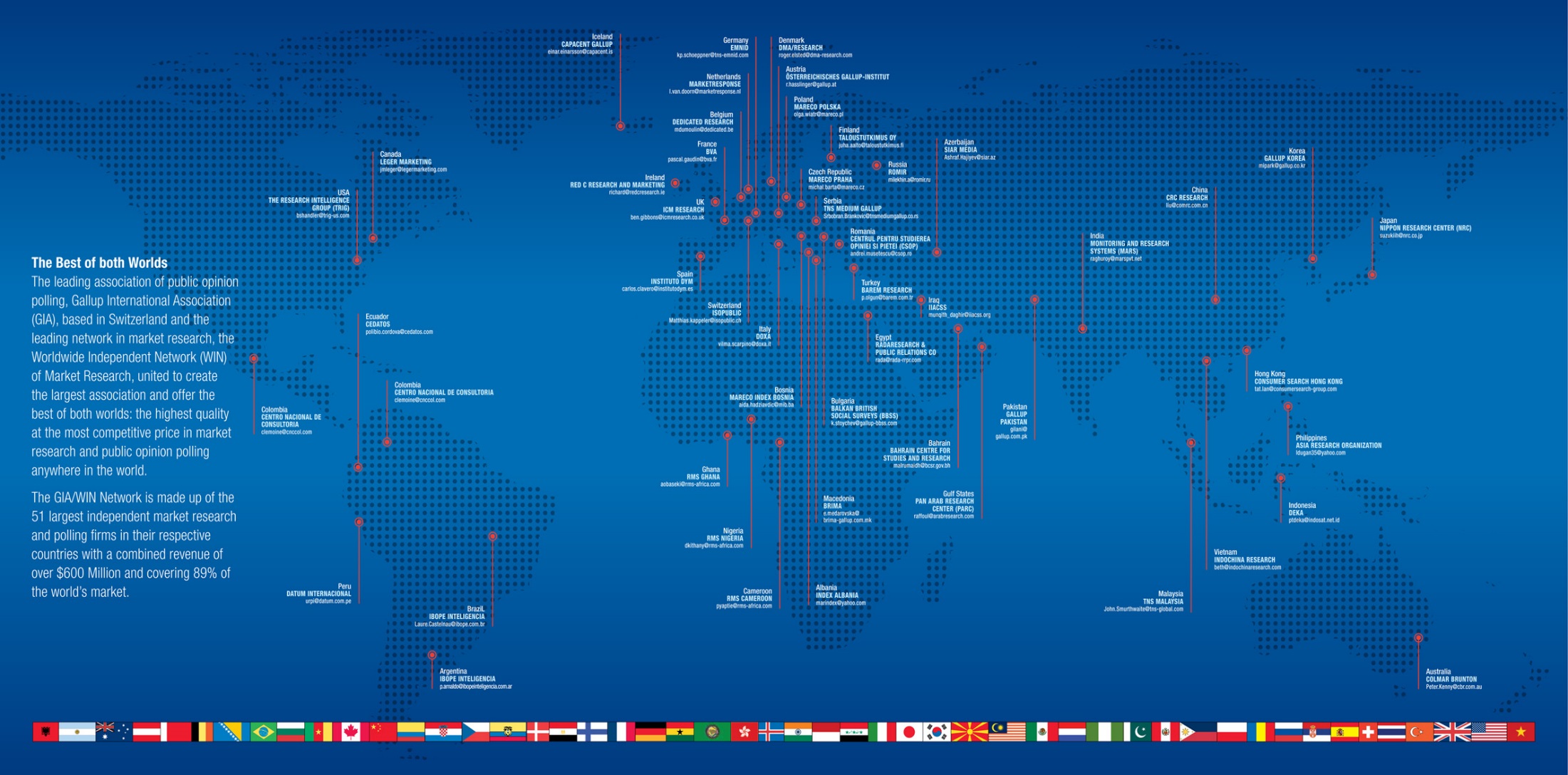 Някои цитати от интервютата с деца:
В учебниците по български език, например, бих искала да има малко повече правила. Да има за глаголите, предлозите, съществителните. Да има мъничко повече правила, а не само примери.
Например, в учебника по „Технологии и предприемачество“ за пети клас нашата госпожа ни го обяснява по съвсем различен начин, отколкото е в учебника, но означава същото, защото в учебника е написано като от учени за учени, т.е. от възрастни за възрастни. Ние децата, дори и да го четем, ще ни е по-сложно да го разберем, отколкото някой да ни го обясни по по-разбираем за нас начин.
Повечето пъти първо взимаме нещата по английски, например правила и определения, и после – по български.
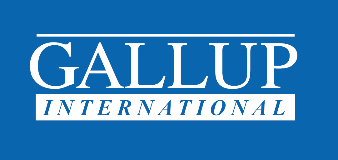 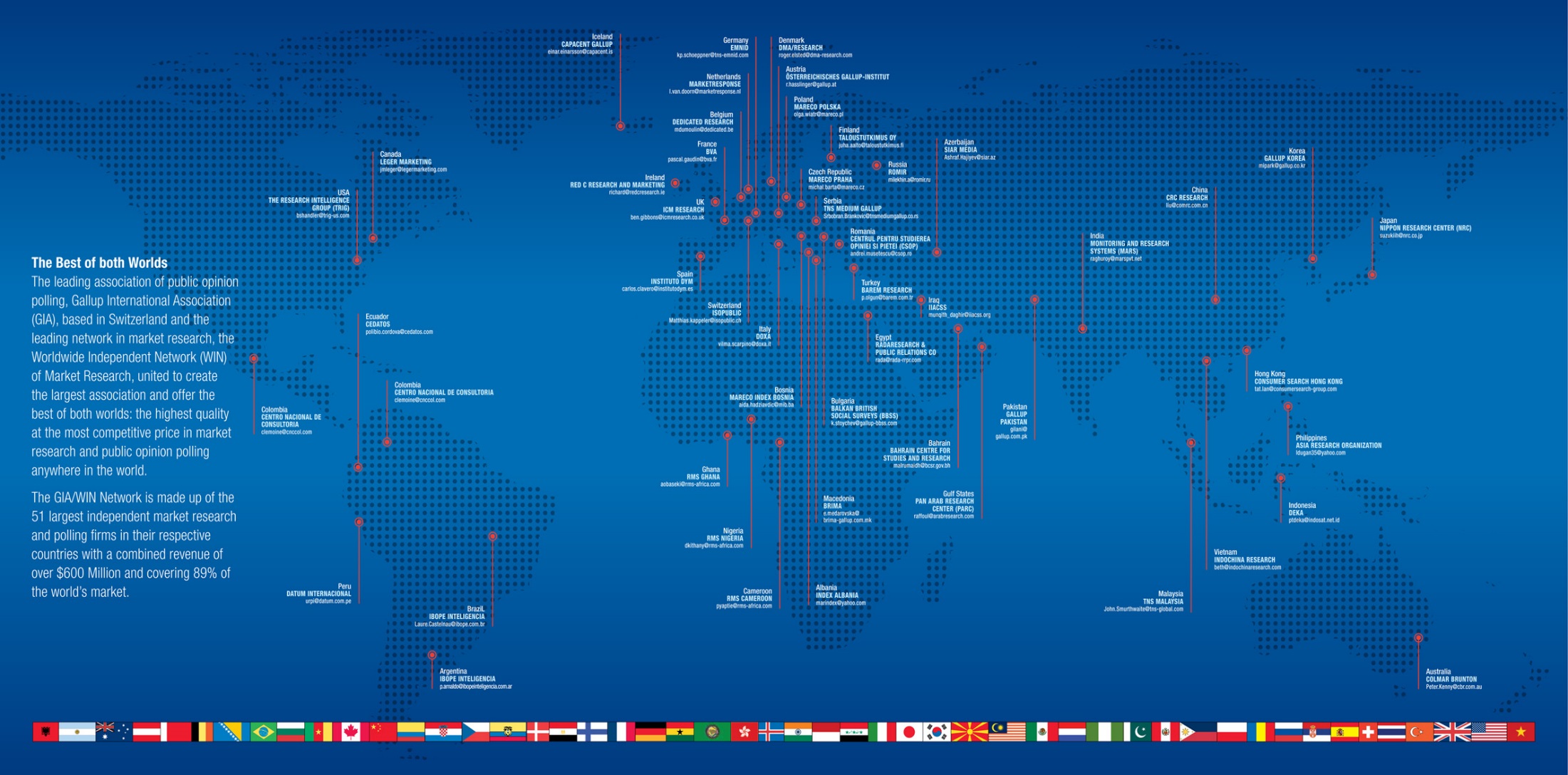 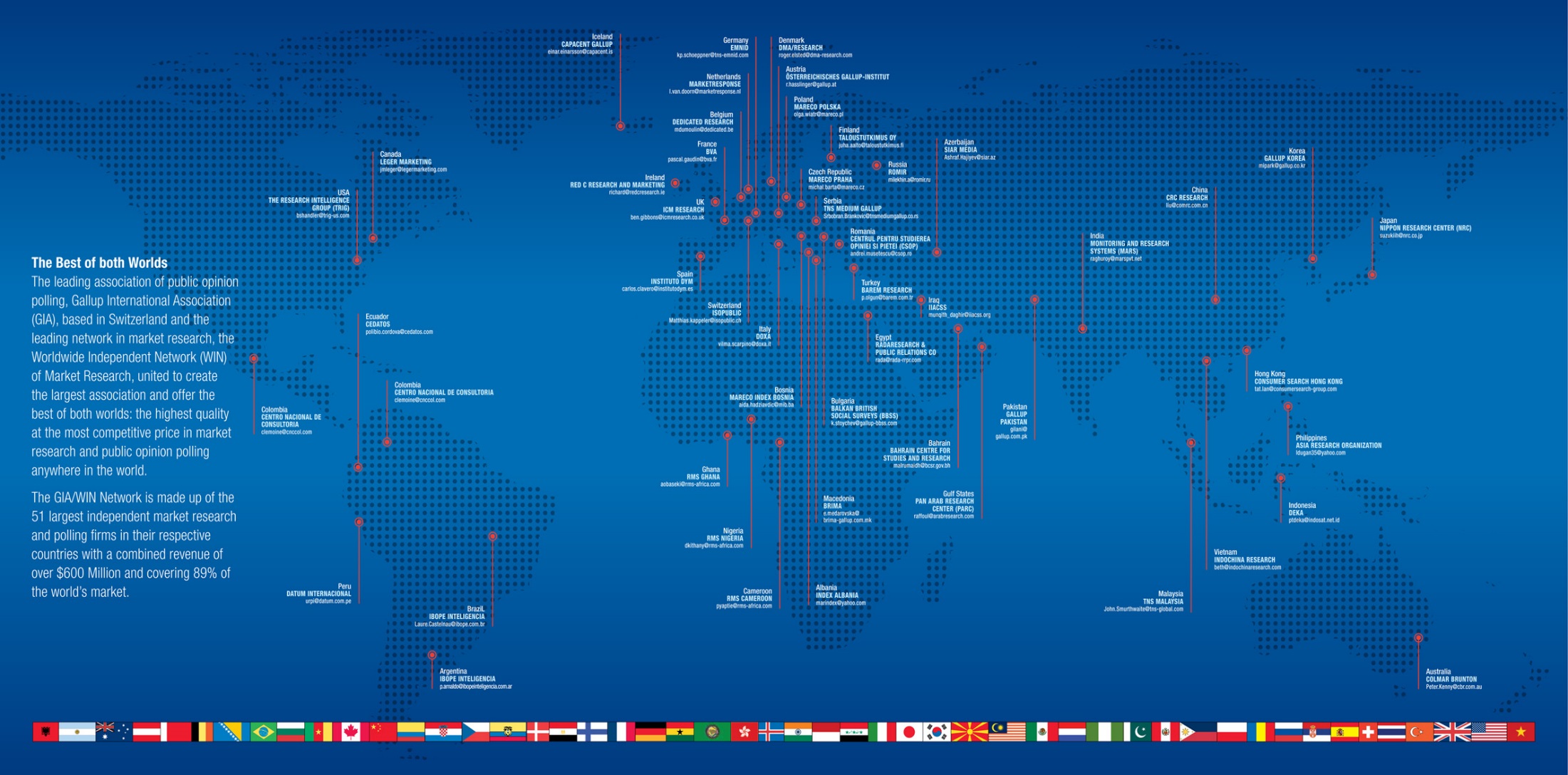 Учебниците, които затрудняват
Оказва се, че математиката е предметът, който в най-голяма степен затруднява учениците в почти всички класове от първи до десети – според родители и ученици. Често се споменава за „свален“ материал от горни класове.
Като проблемни изпъкват „Човекът и обществото“ и „Човекът и природата“ – особено в трети и четвърти клас.
За по-големите ученици трудни са също „История и цивилизации“ и „География и икономика“.
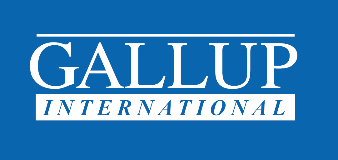 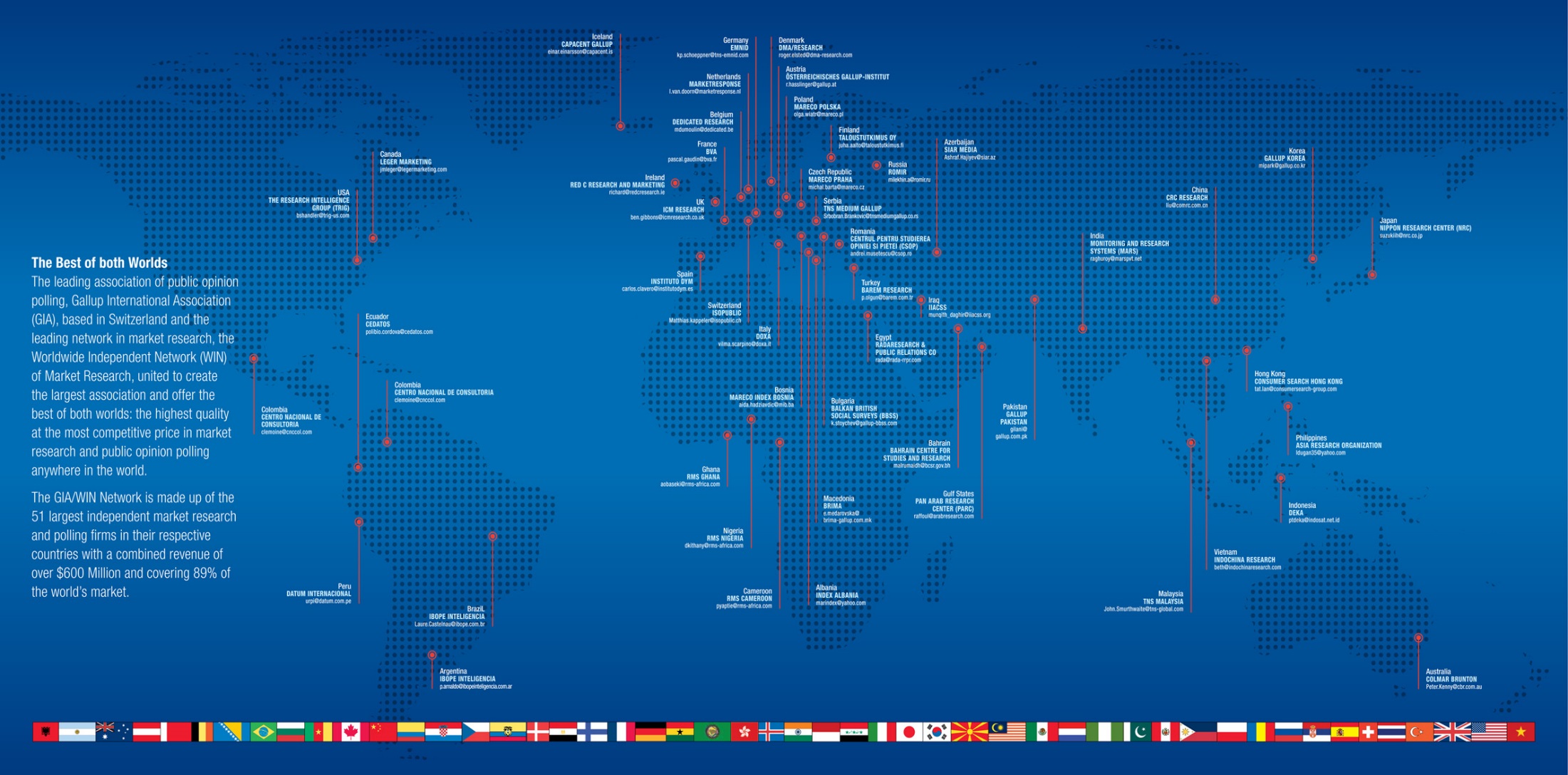 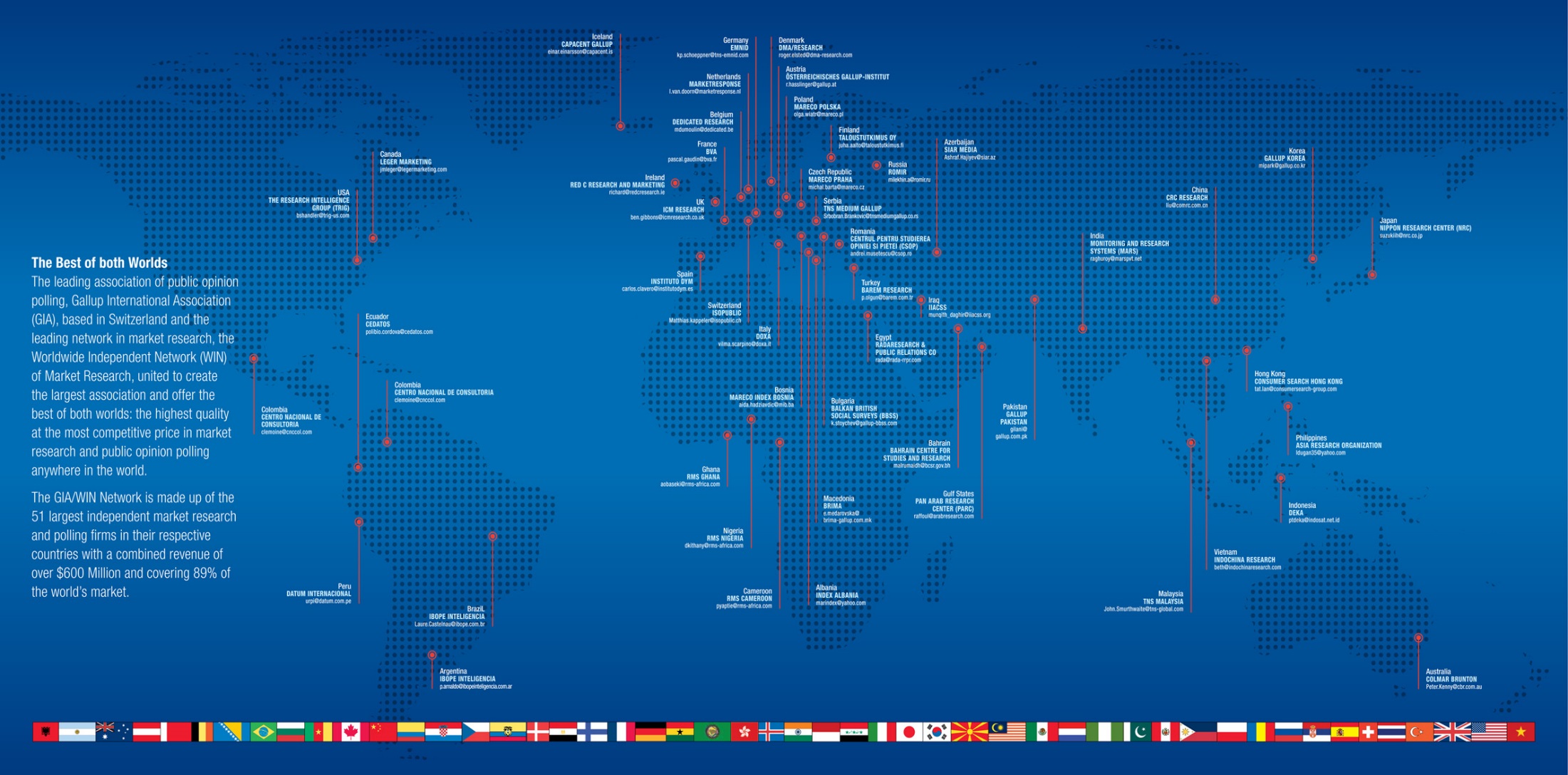 Препоръки - родители
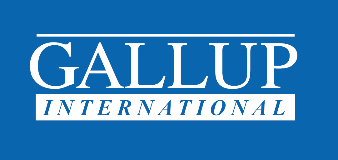 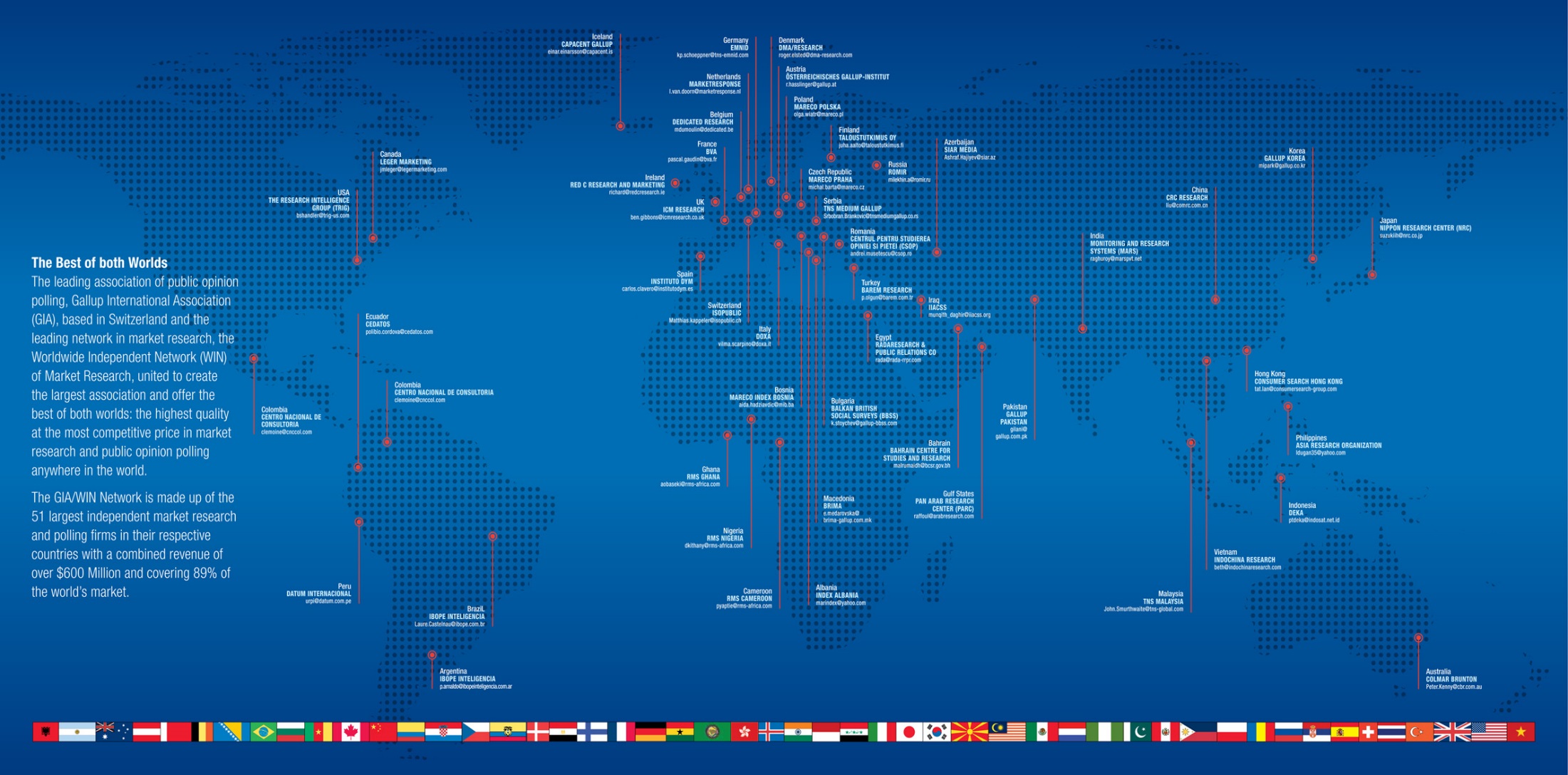 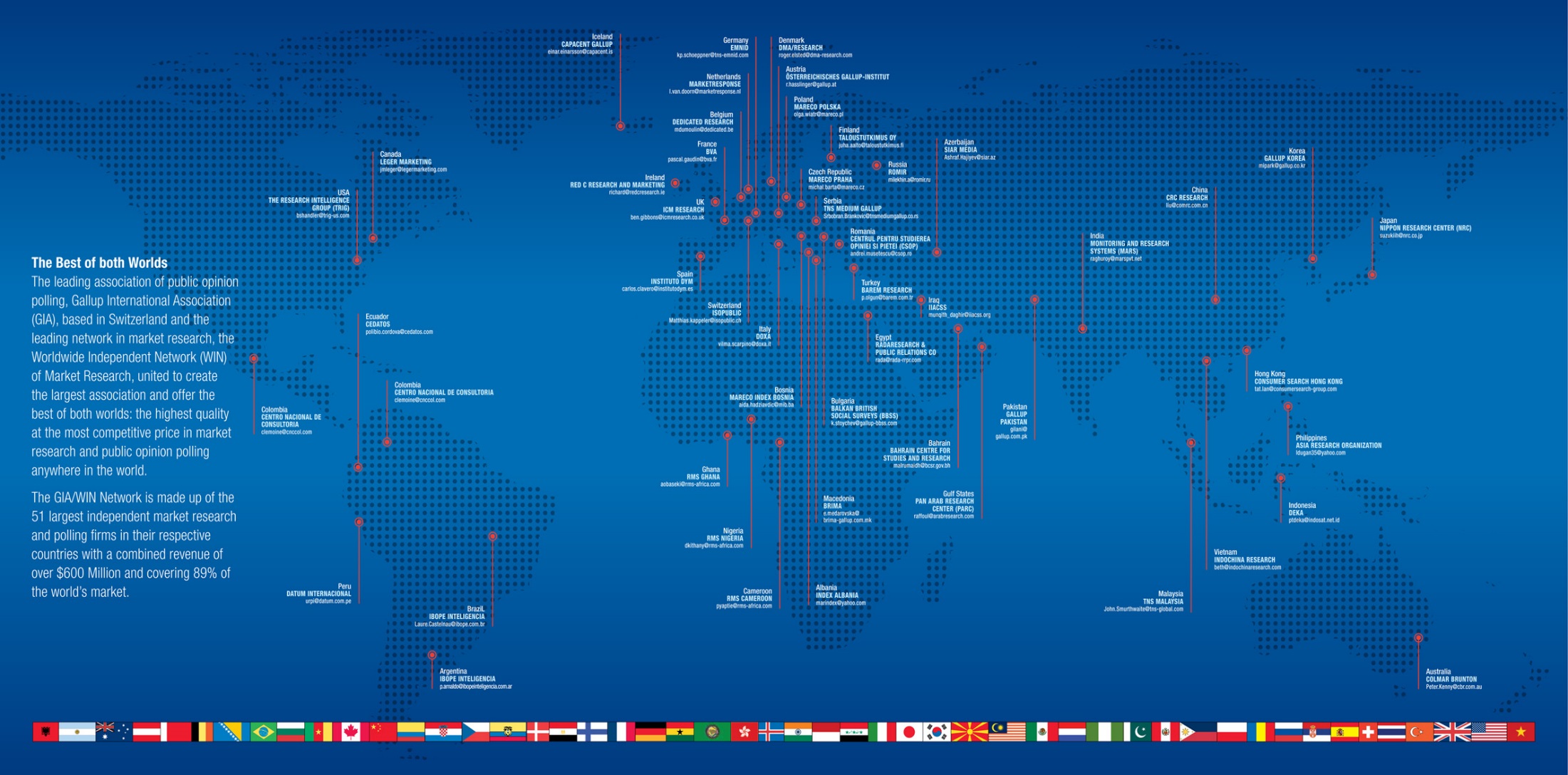 Препоръки - ученици
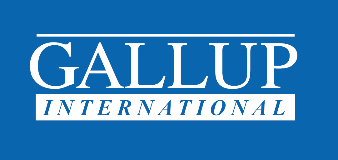 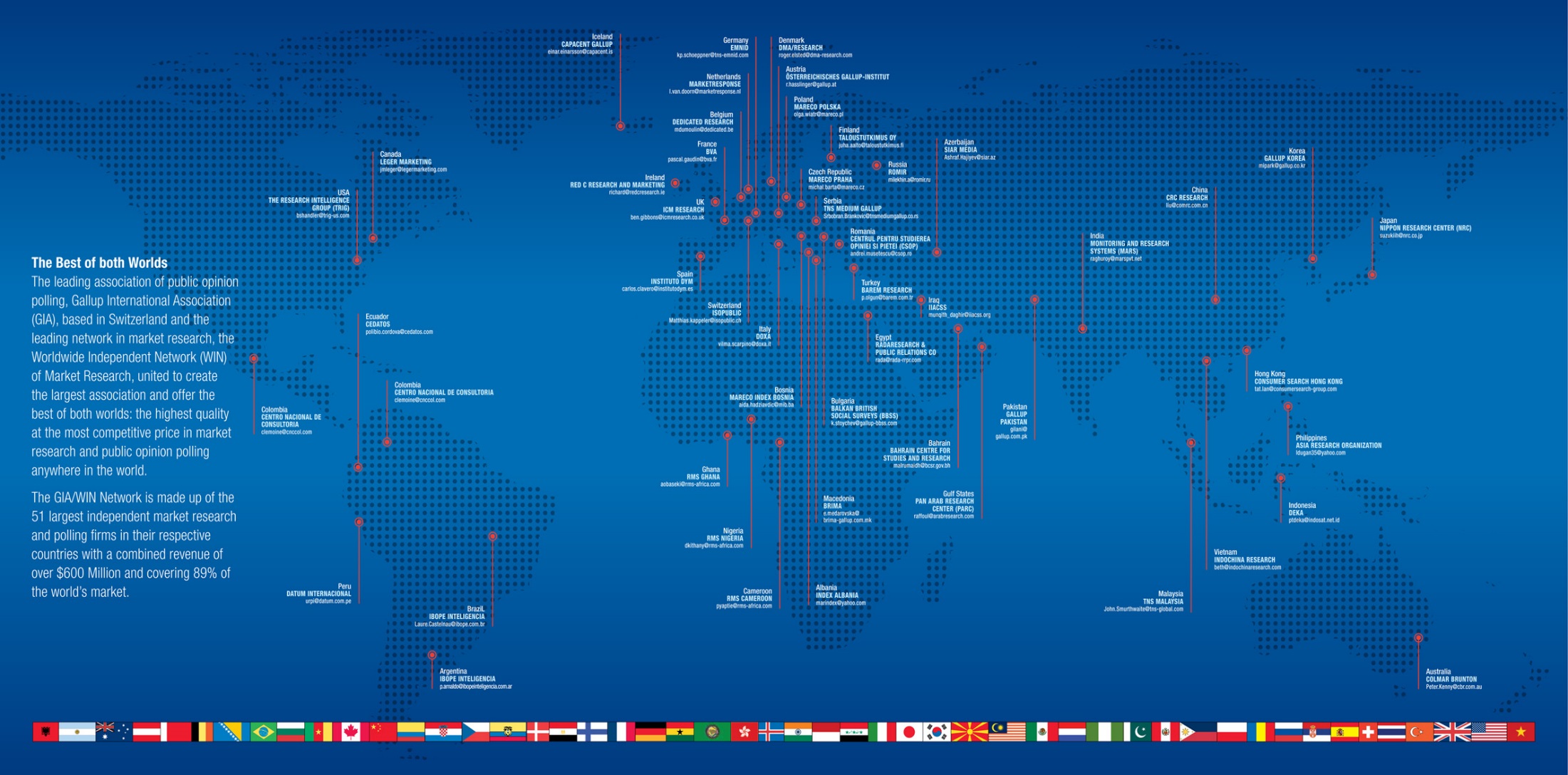